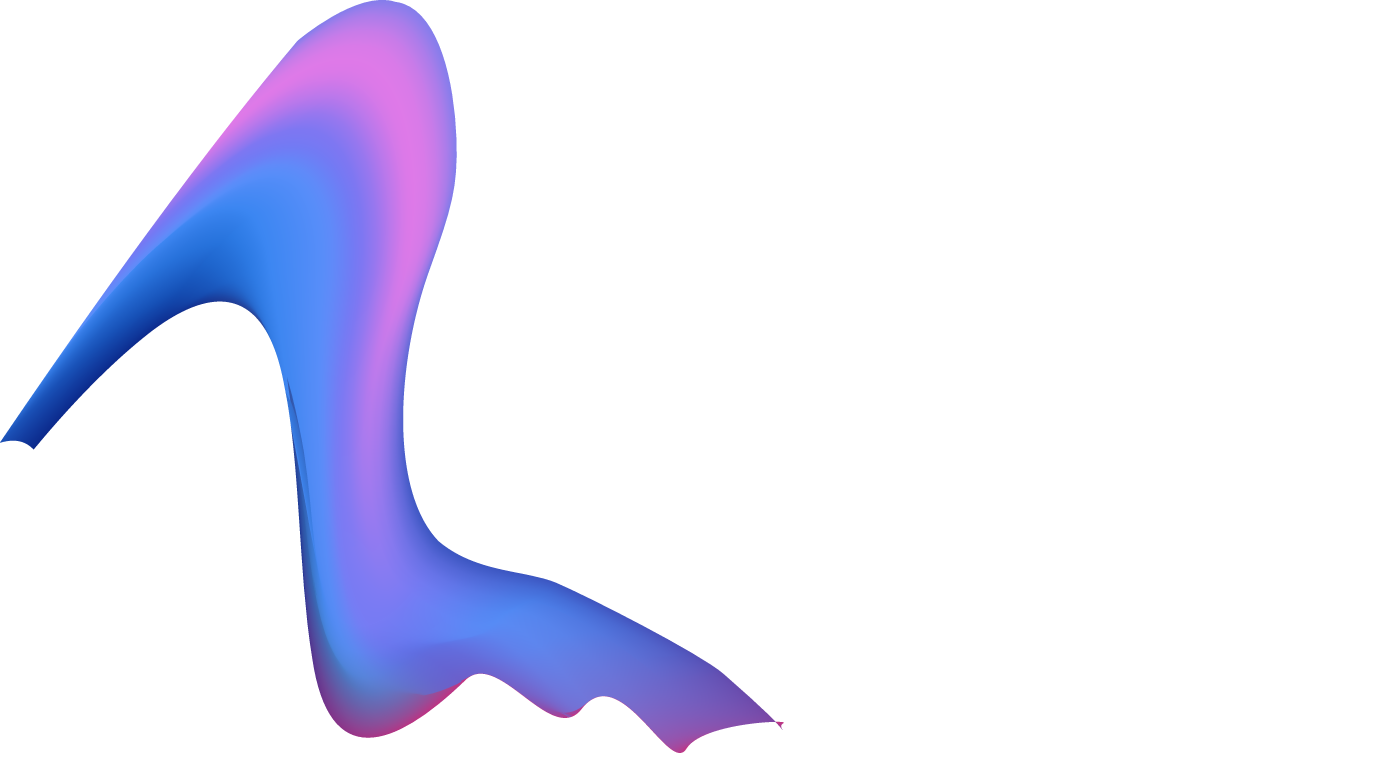 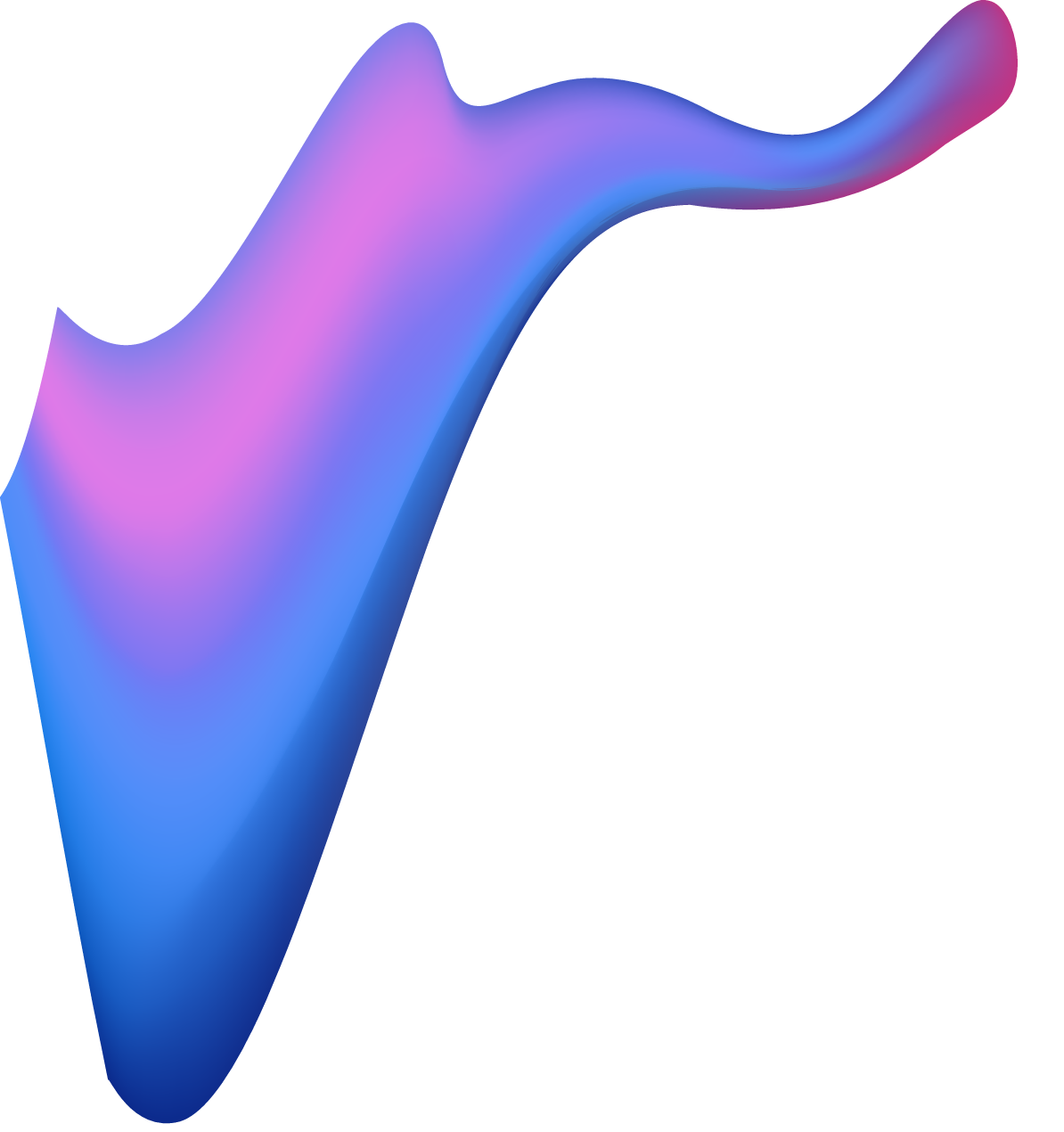 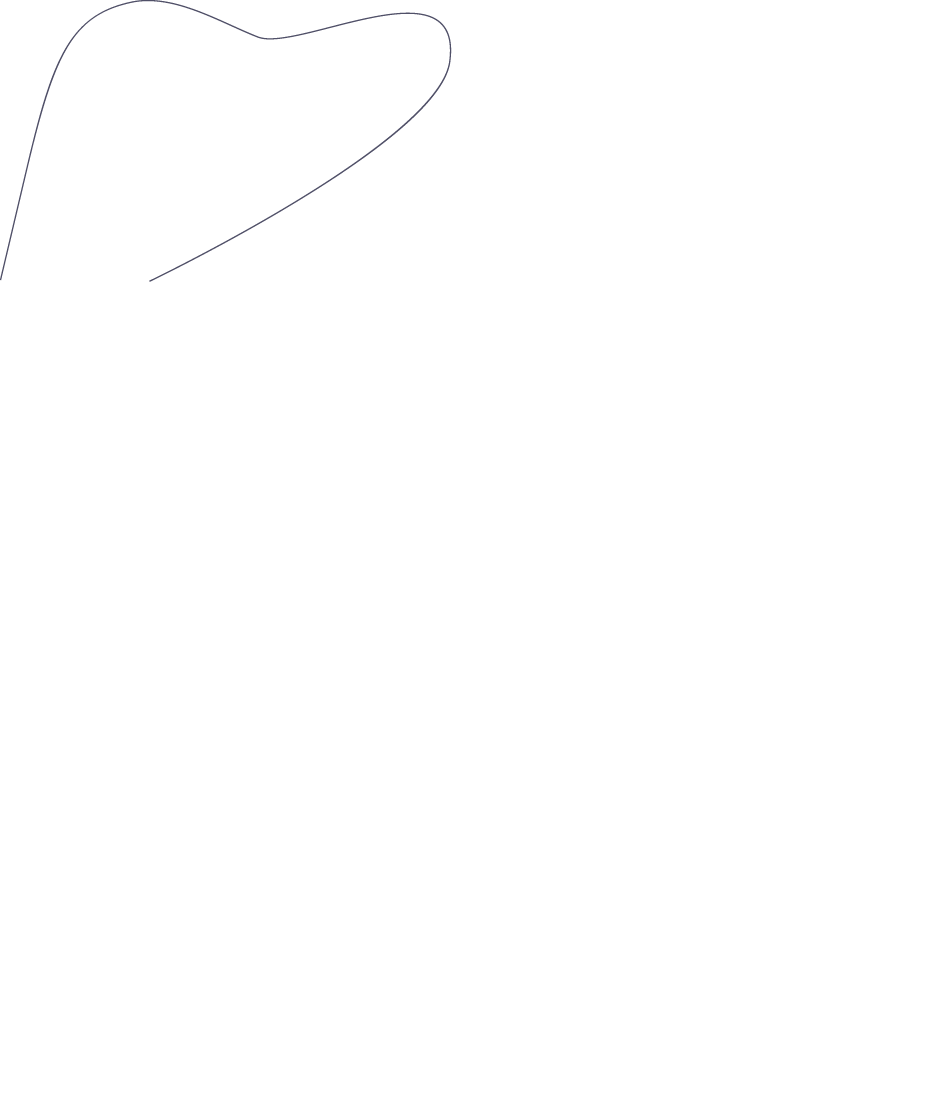 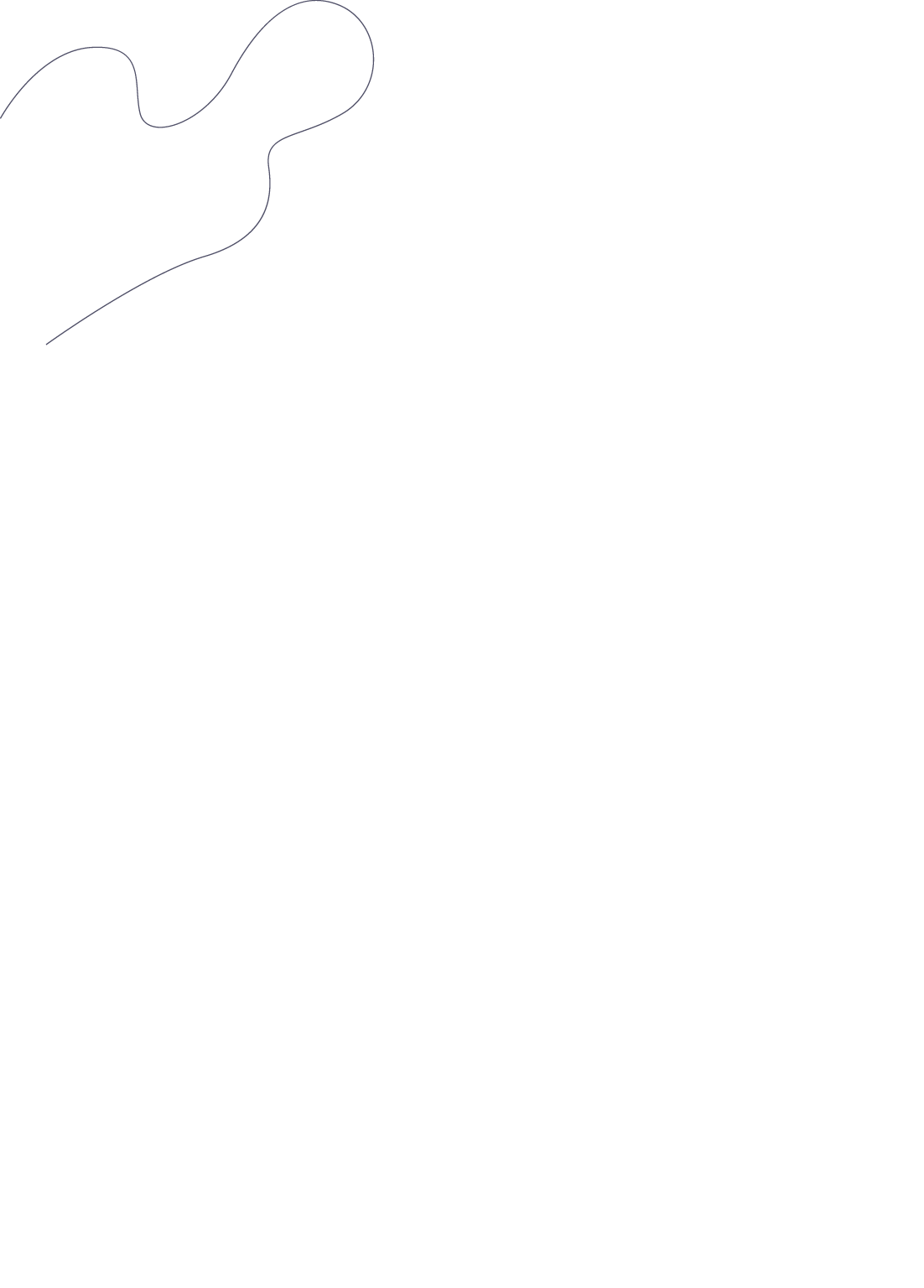 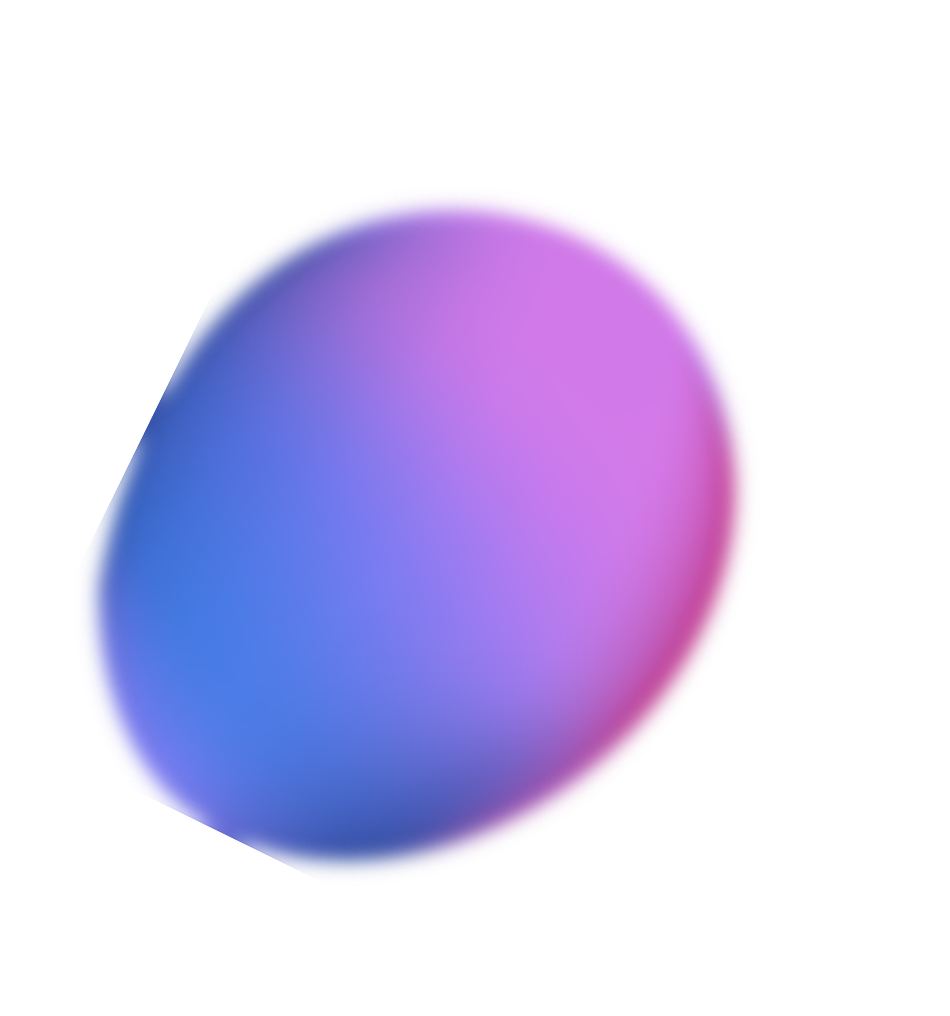 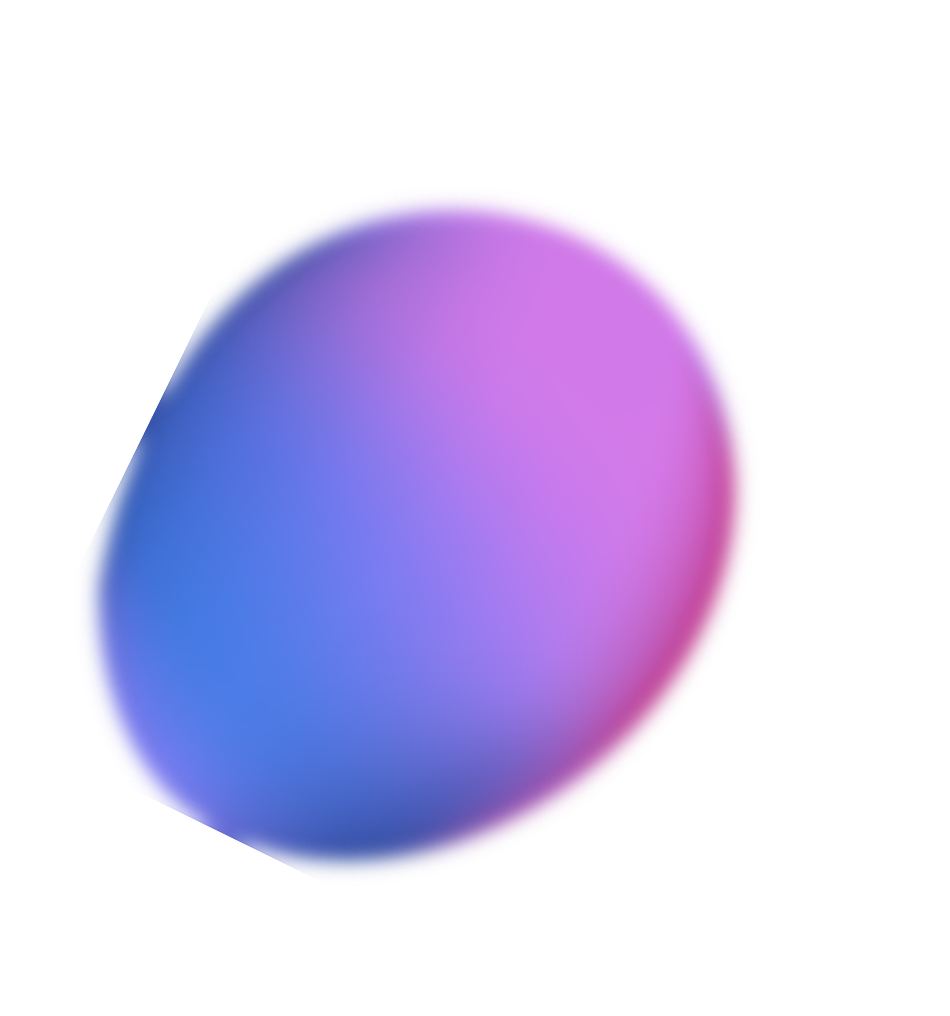 DAZZLE COLOR
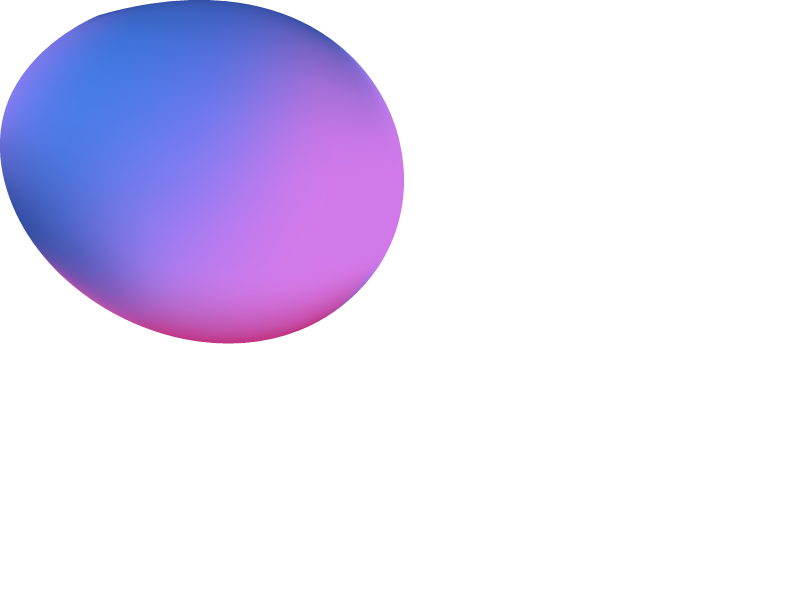 Please add content here
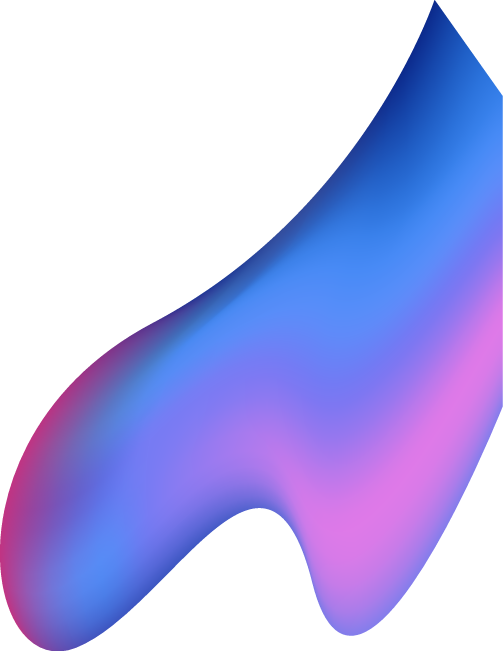 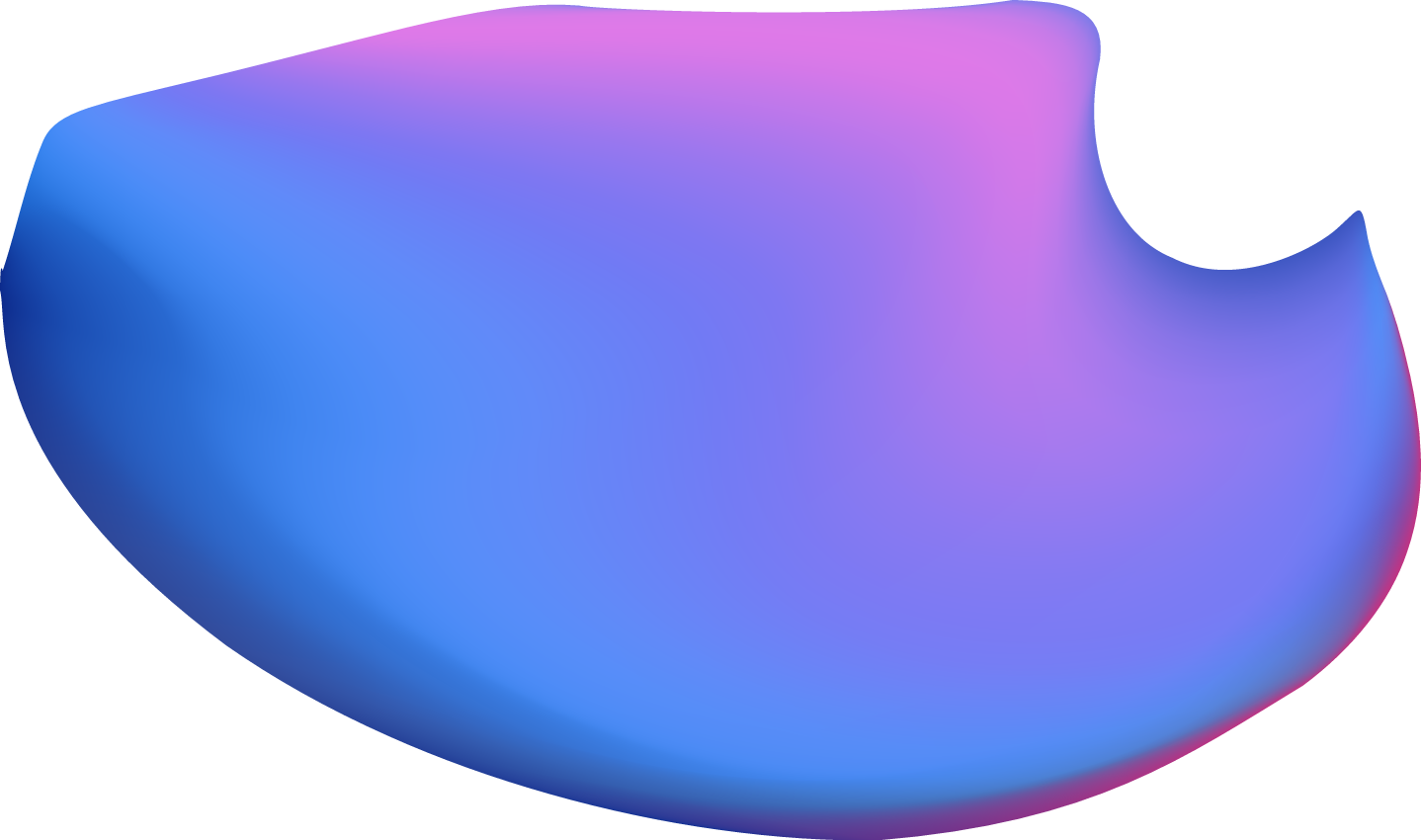 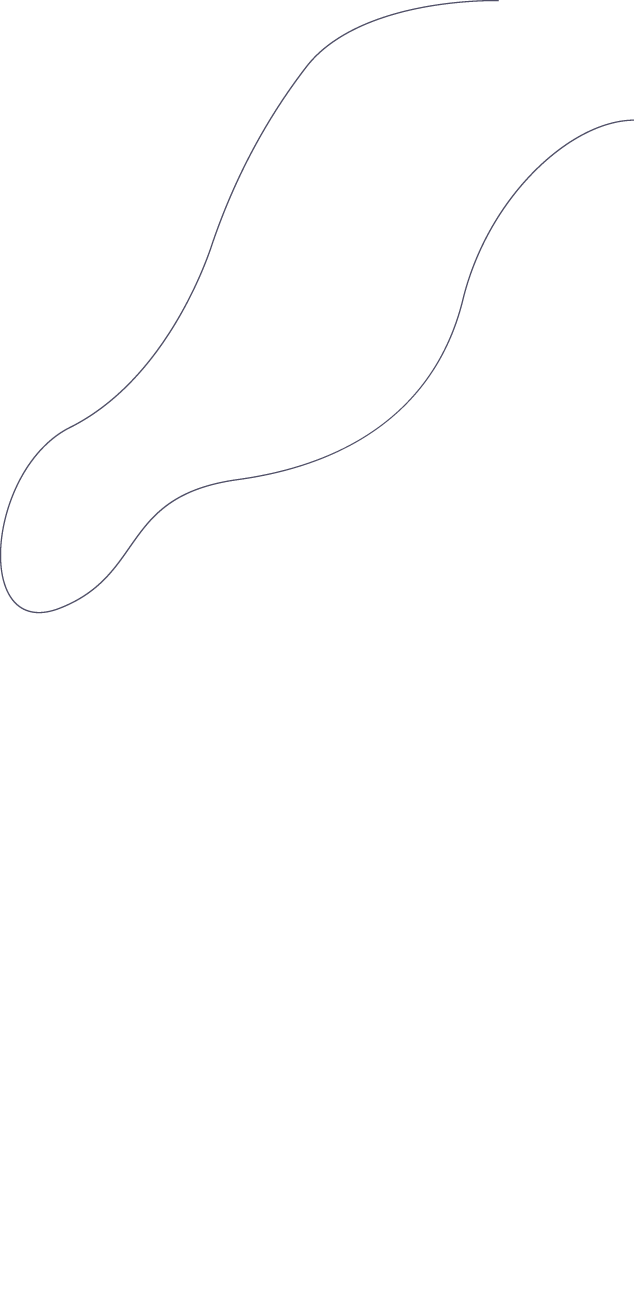 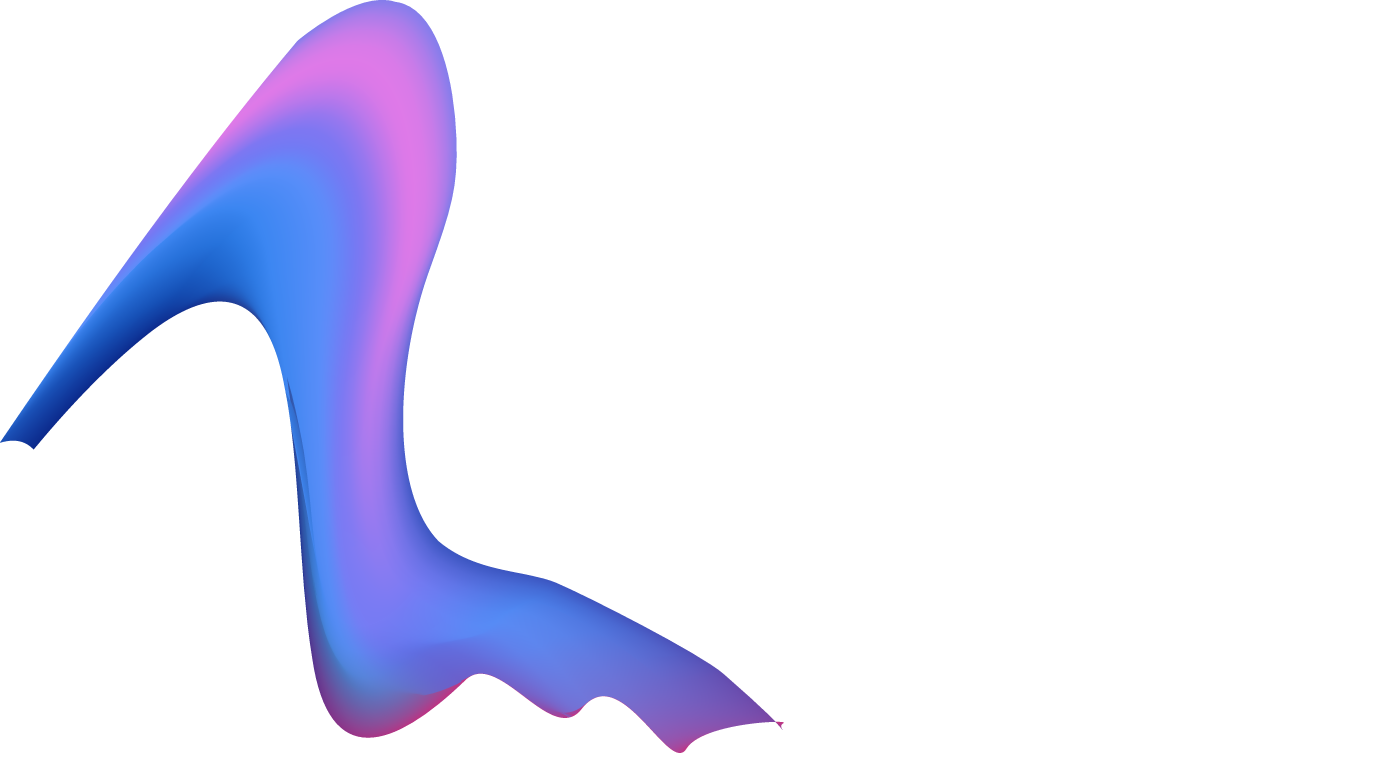 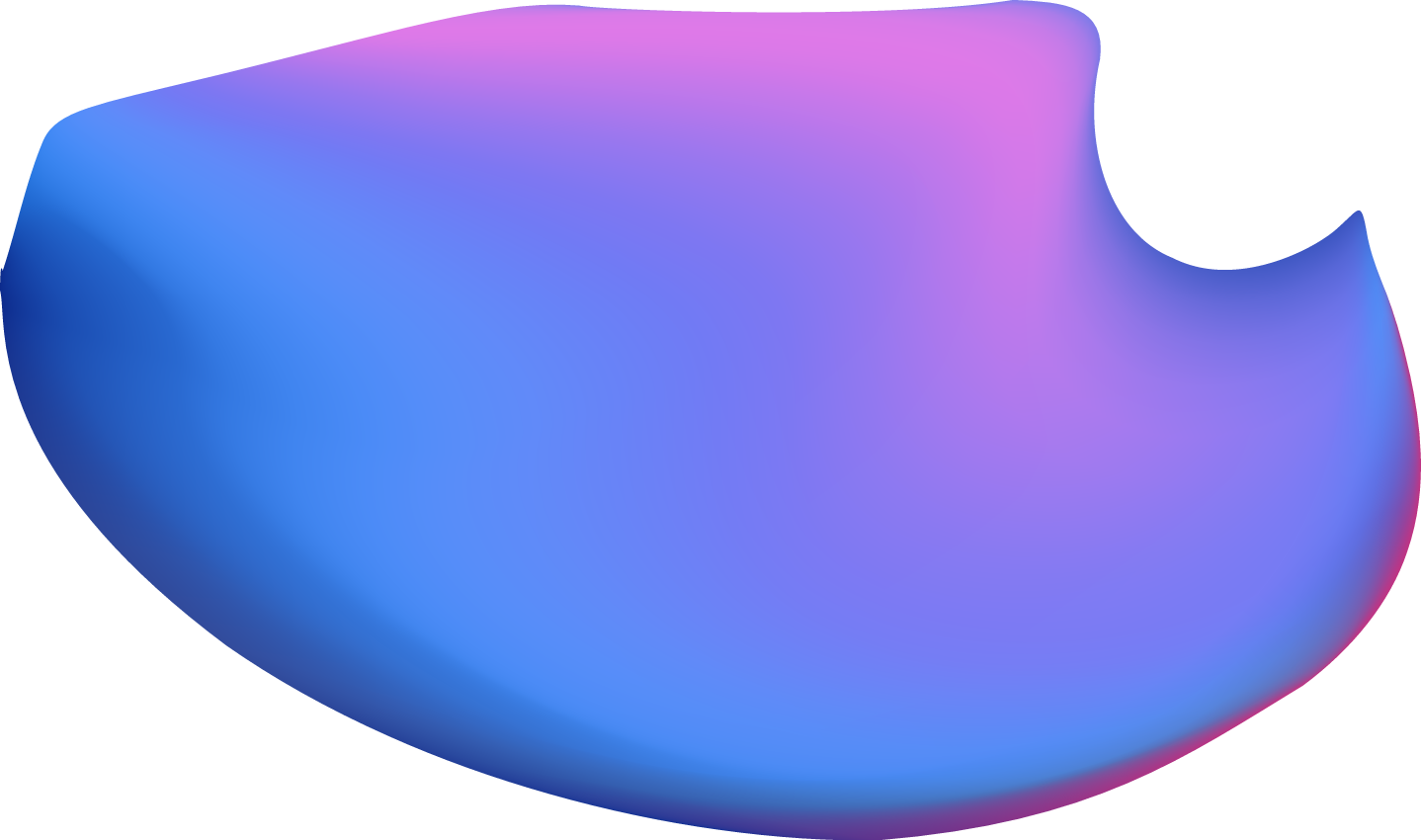 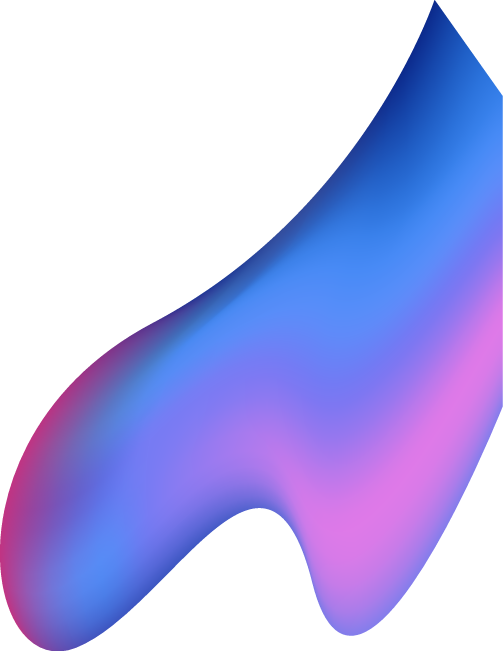 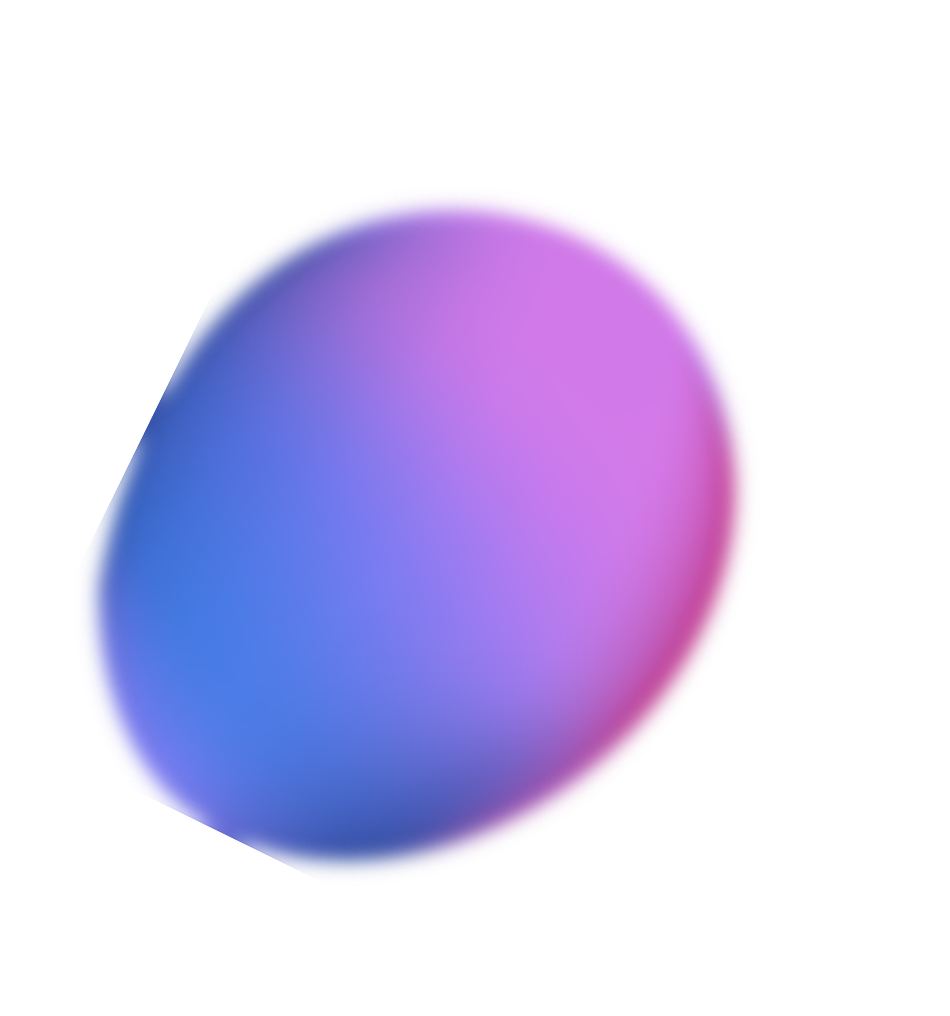 CONTENT
01.DAZZLE COLOR
02.DAZZLE COLOR
03.DAZZLE COLOR
04.DAZZLE COLOR
Please add content here
Please add content here
Please add content here
Please add content here
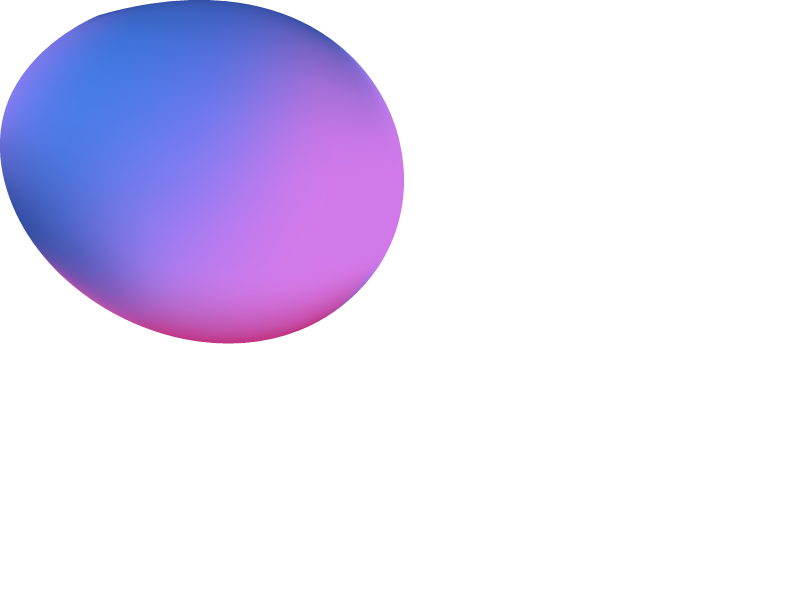 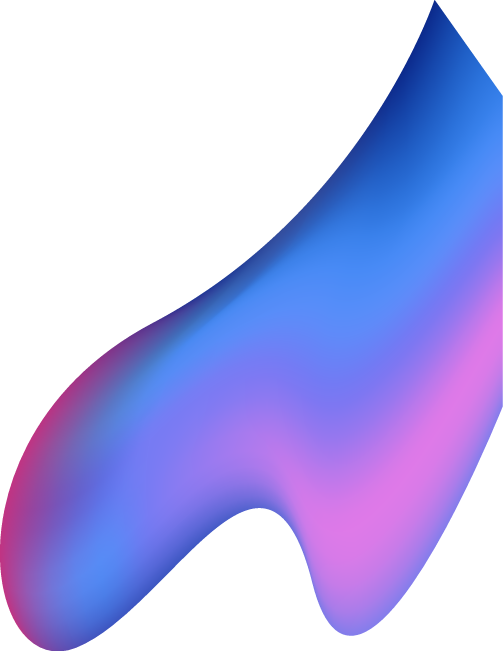 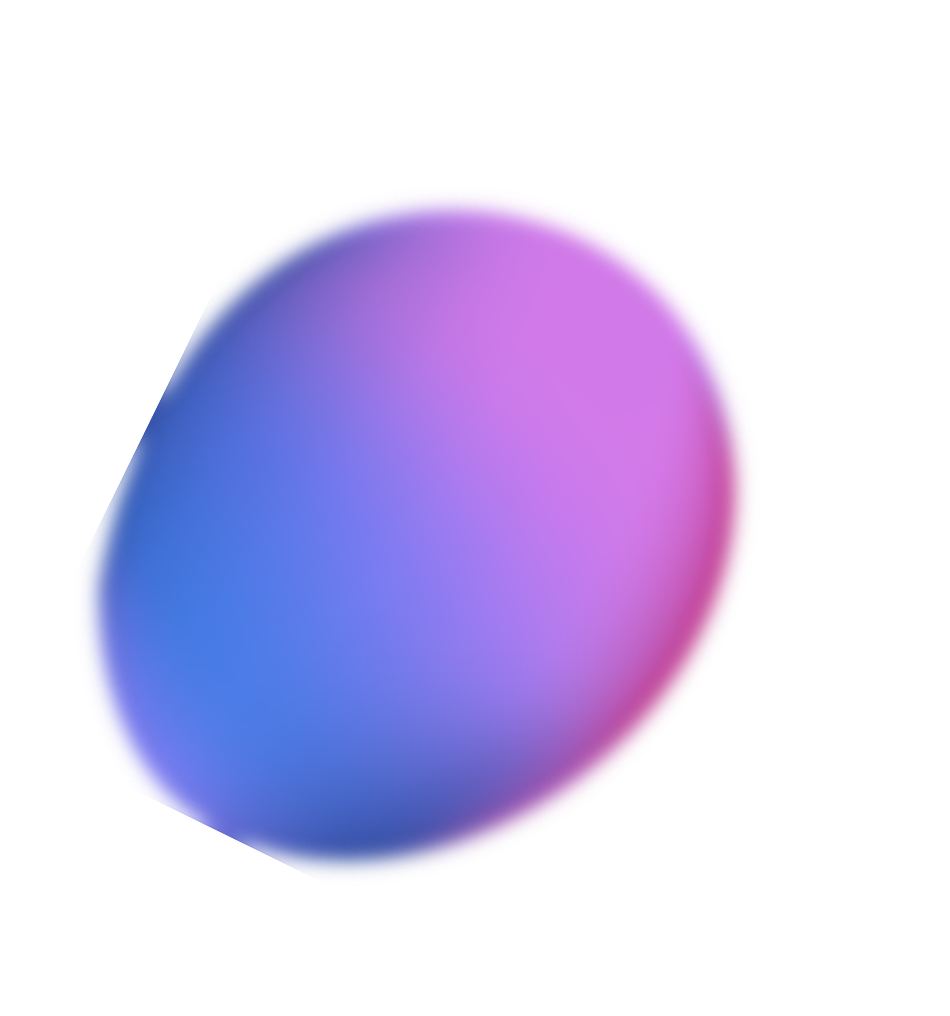 DAZZLE COLOR
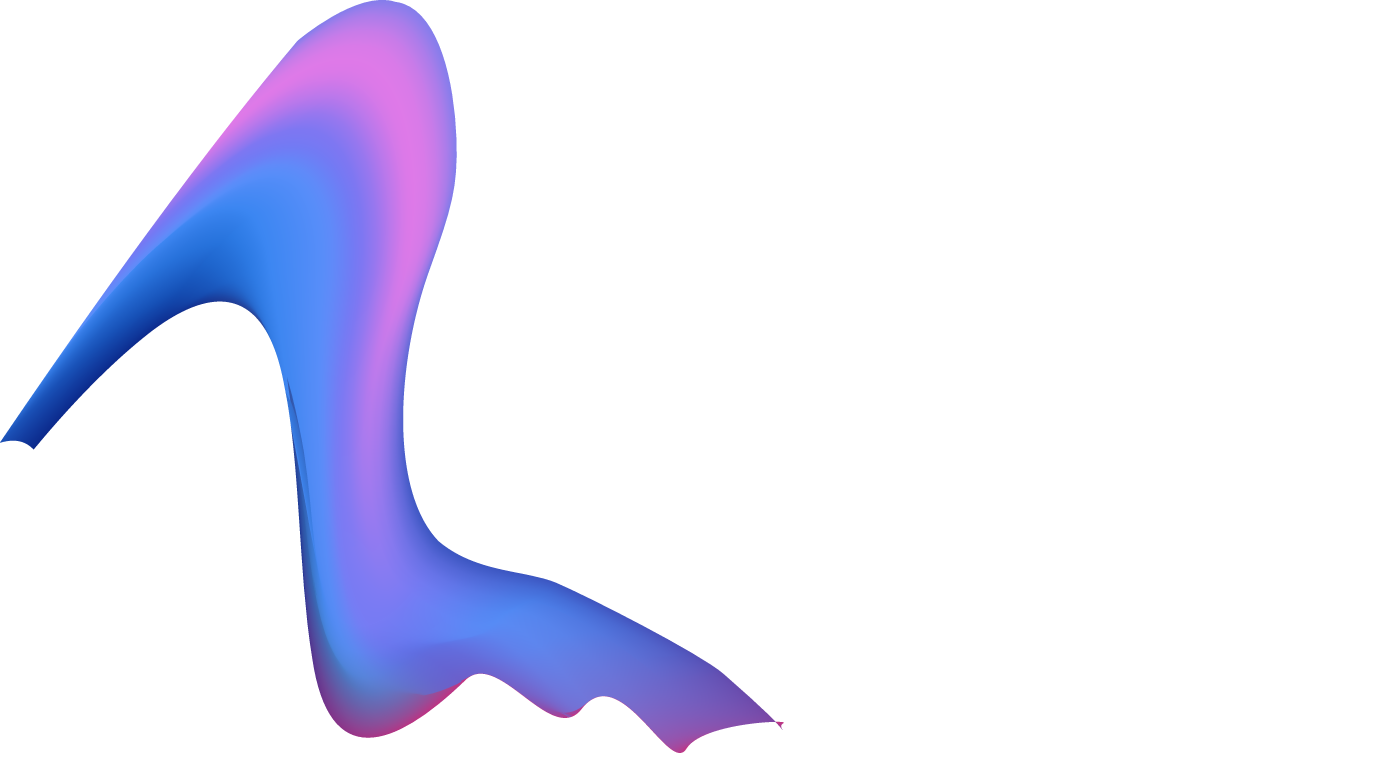 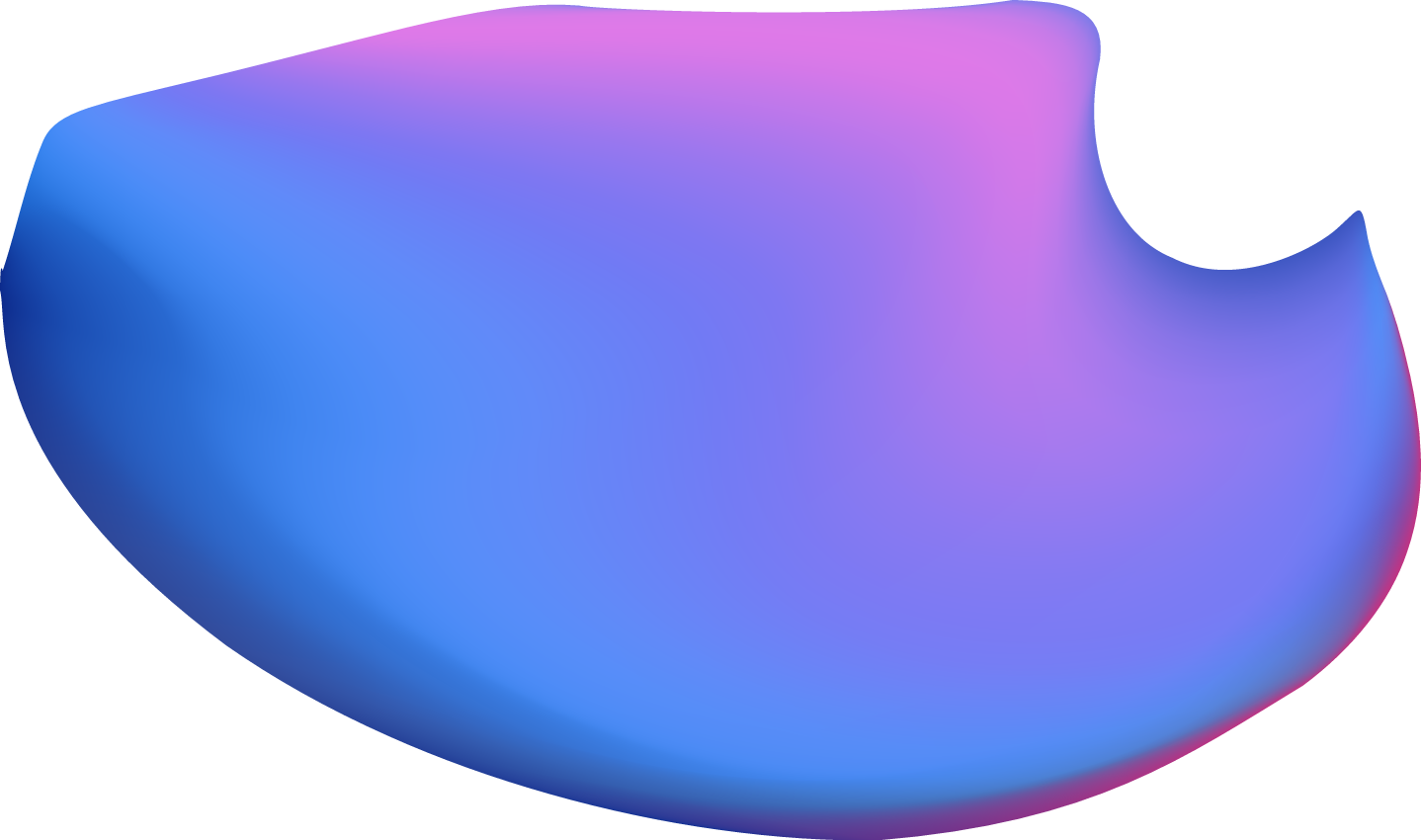 1
2
3
4
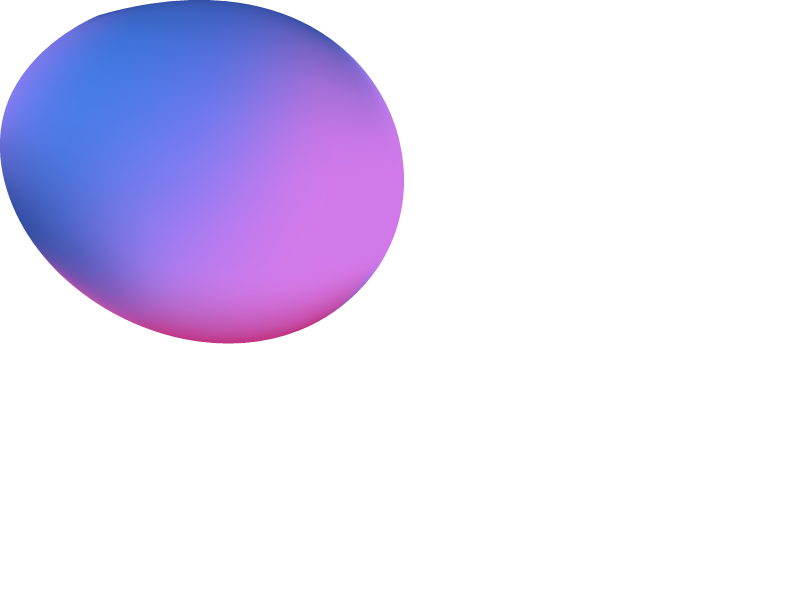 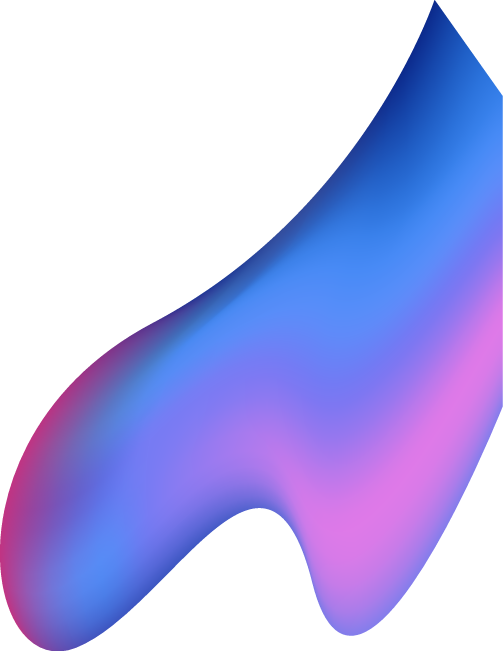 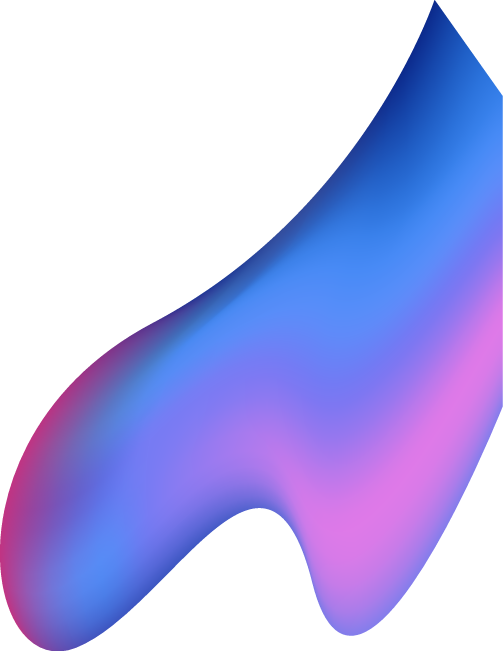 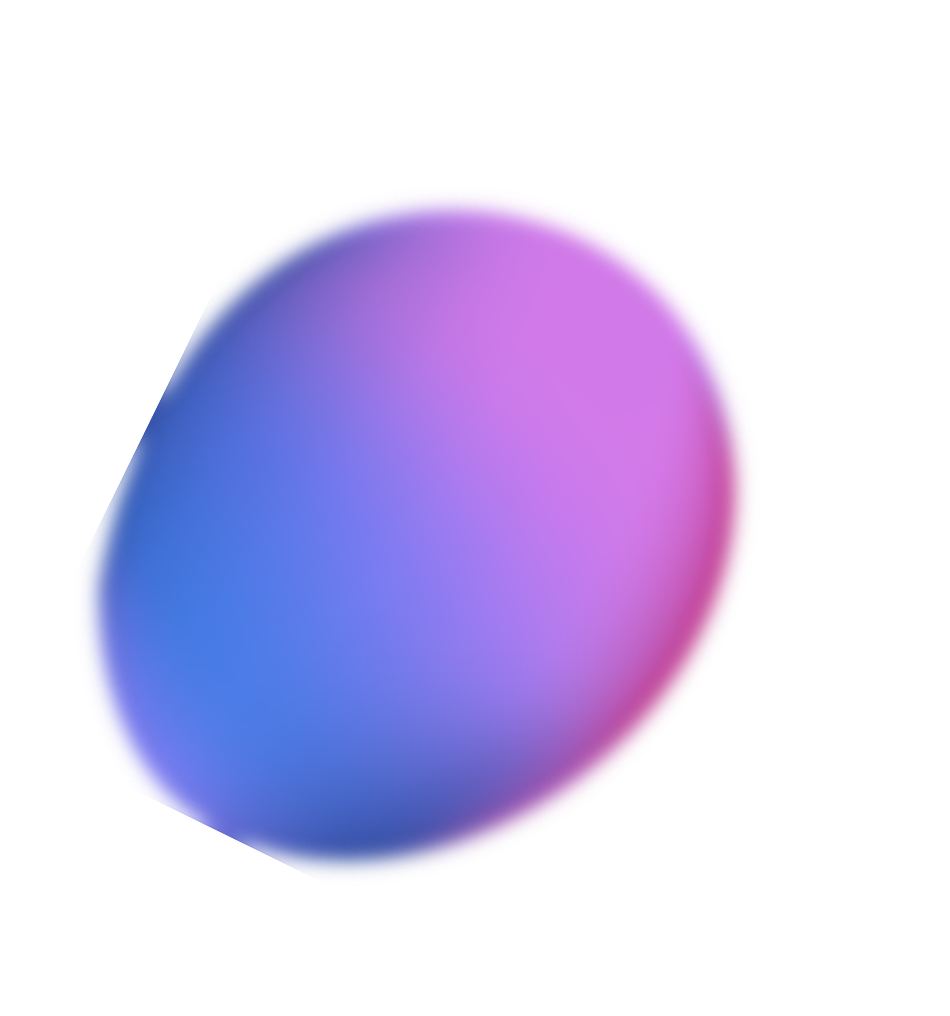 DAZZLE COLOR
DAZZLE COLOR
DAZZLE COLOR
DAZZLE COLOR
Please add content here
Please add content here
Please add content here
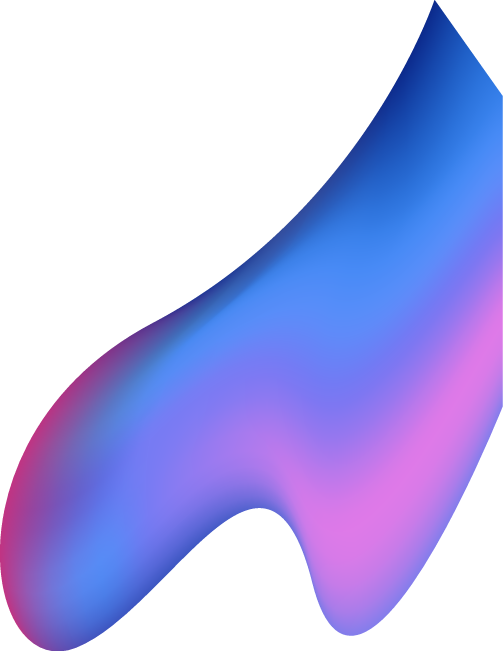 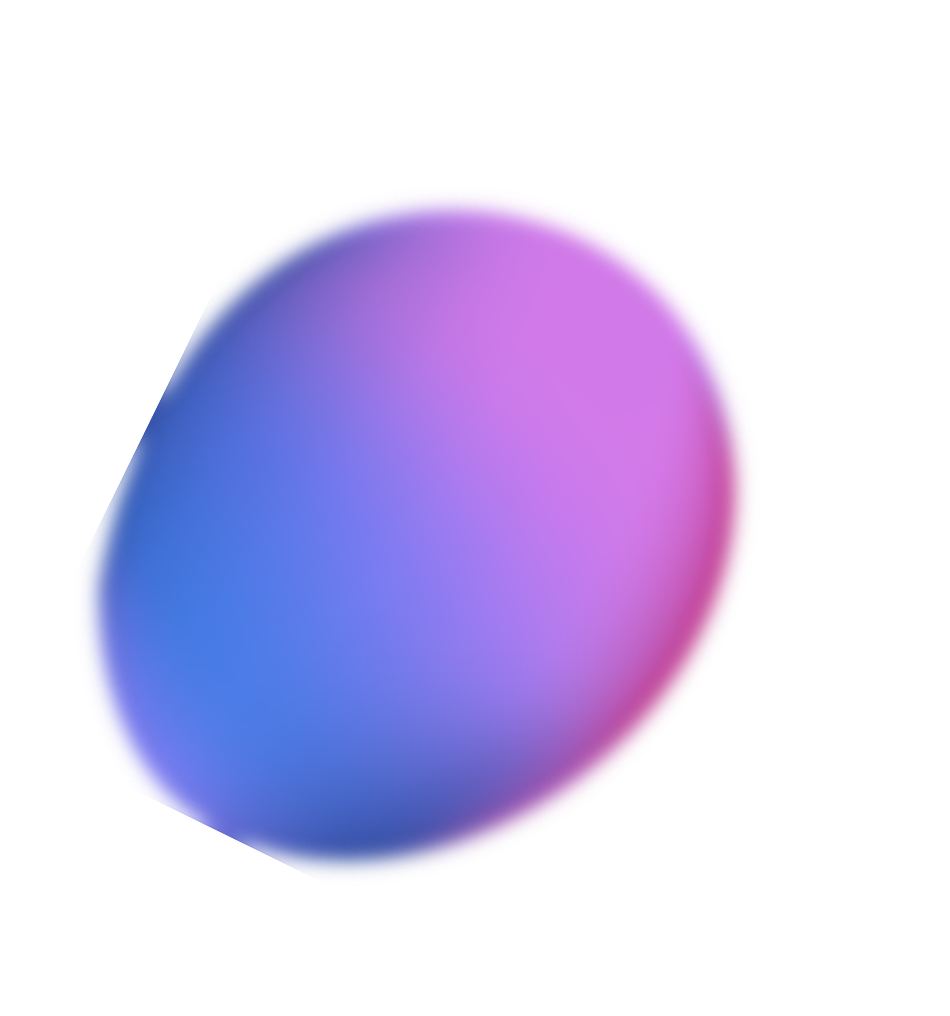 DAZZLE COLOR
DAZZLE COLOR
DAZZLE COLOR
DAZZLE COLOR
DAZZLE COLOR
DAZZLE COLOR
Please add content here
Please add content here
Please add content here
Please add content here
Please add content here
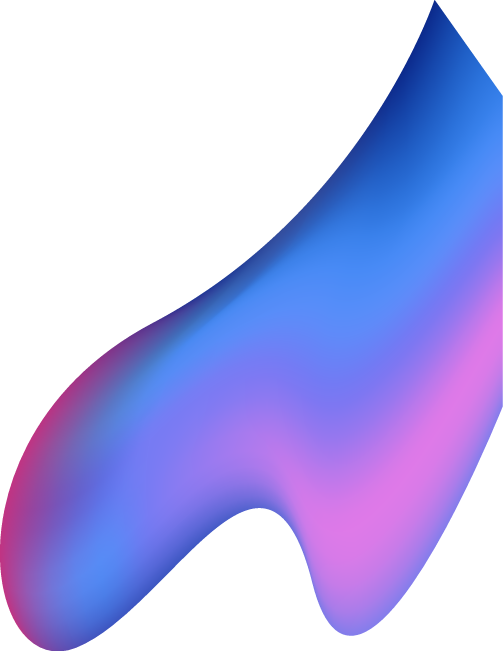 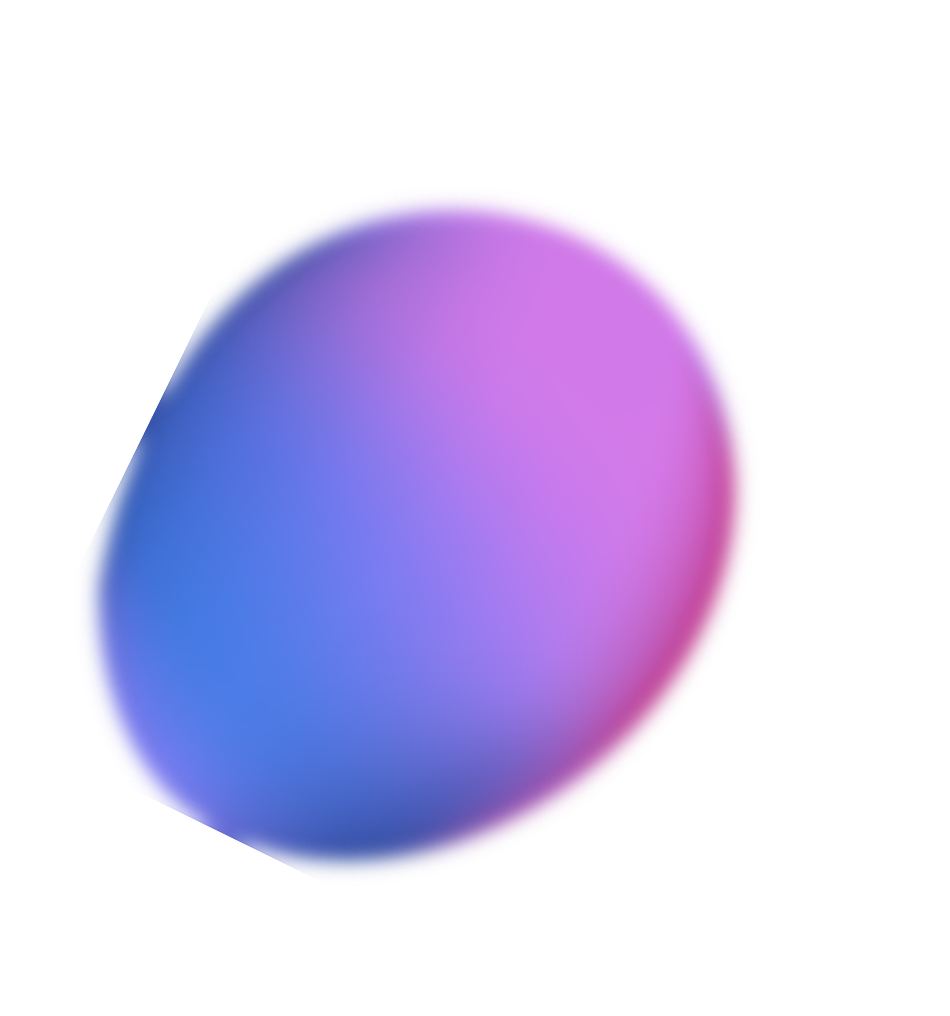 DAZZLE COLOR
DAZZLE COLOR
DAZZLE COLOR
DAZZLE COLOR
Please add content here
Please add content here
Please add content here
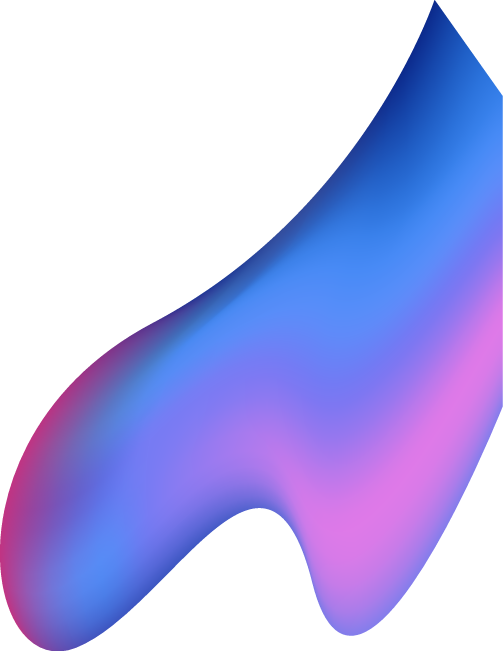 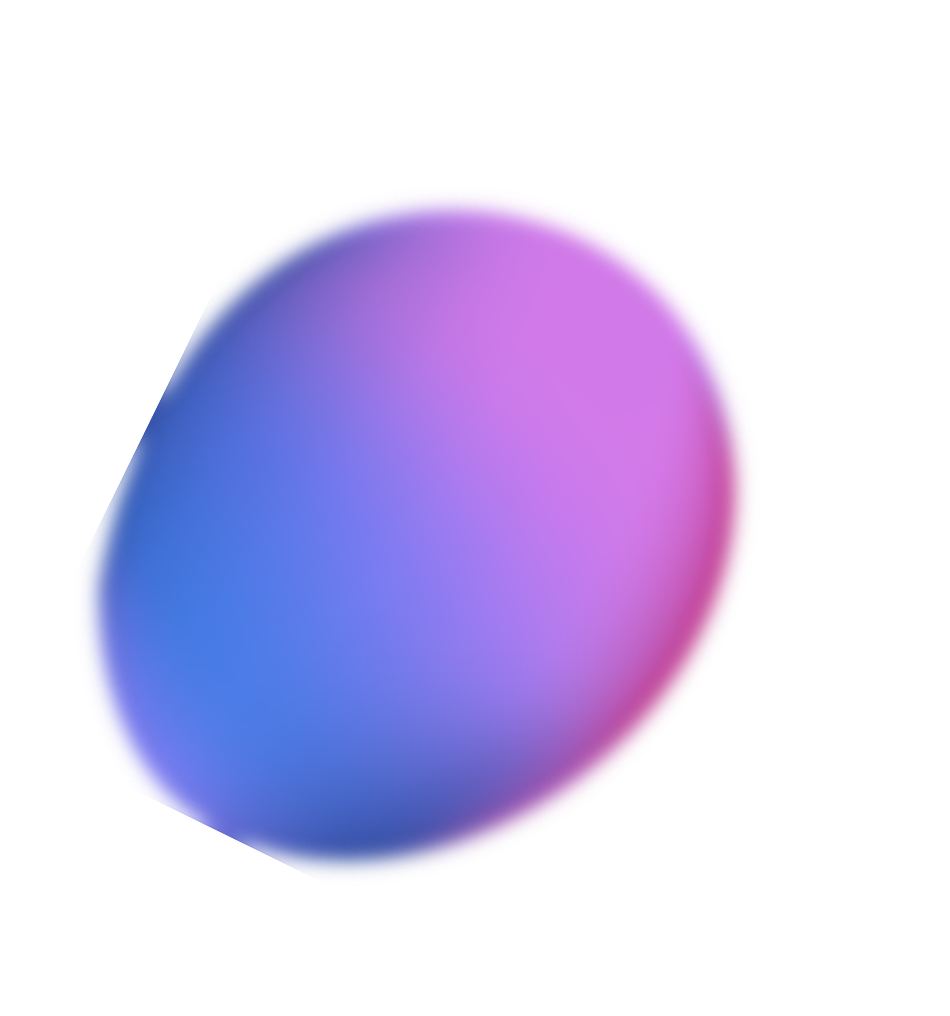 DAZZLE COLOR
DAZZLE COLOR
DAZZLE COLOR
DAZZLE COLOR
DAZZLE COLOR
Please add content here
Please add content here
Please add content here
Please add content here
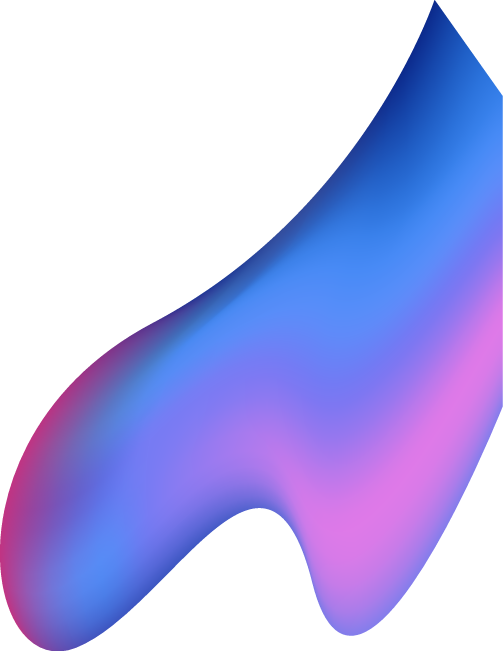 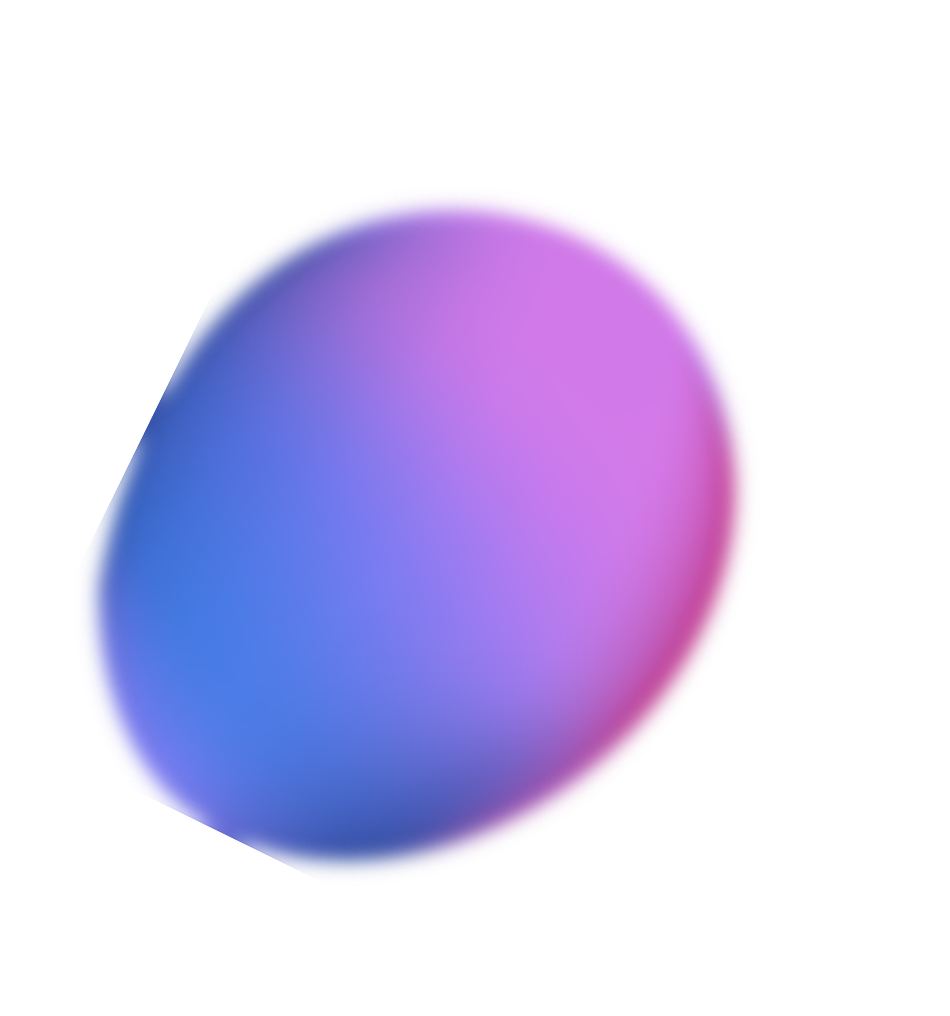 DAZZLE COLOR
15%
90%
75%
69%
DAZZLE COLOR
DAZZLE COLOR
DAZZLE COLOR
DAZZLE COLOR
89,750
120,890
2,508
75,600
Please add content here
Please add content here
Please add content here
Please add content here
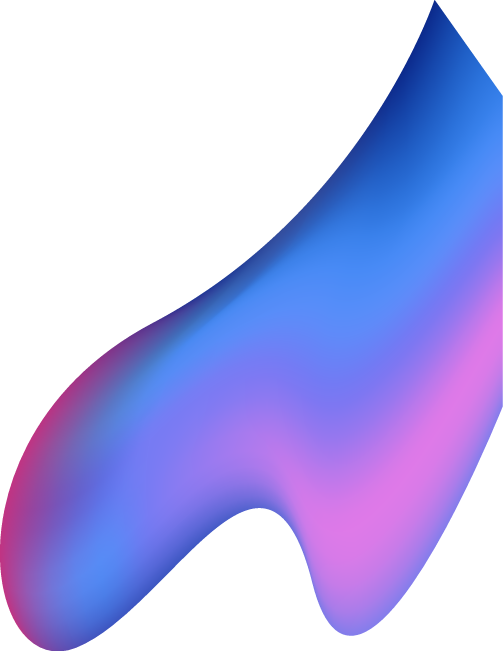 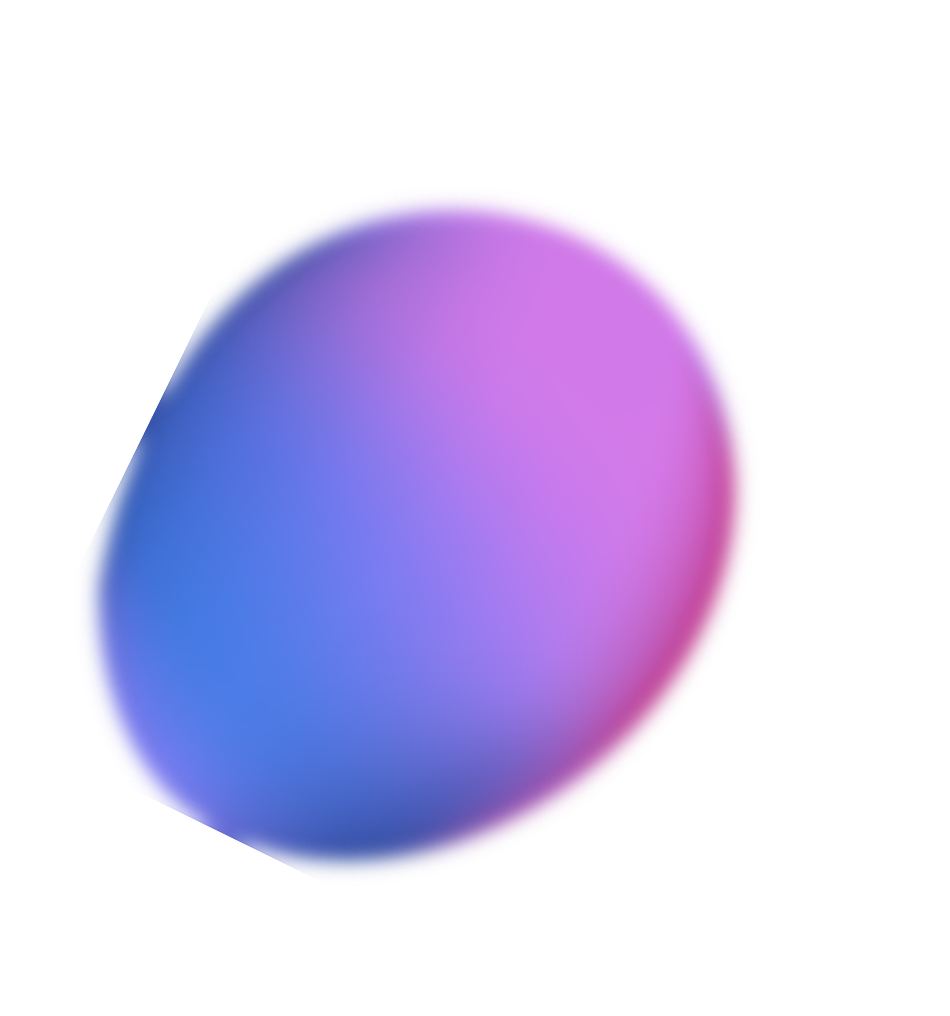 DAZZLE COLOR
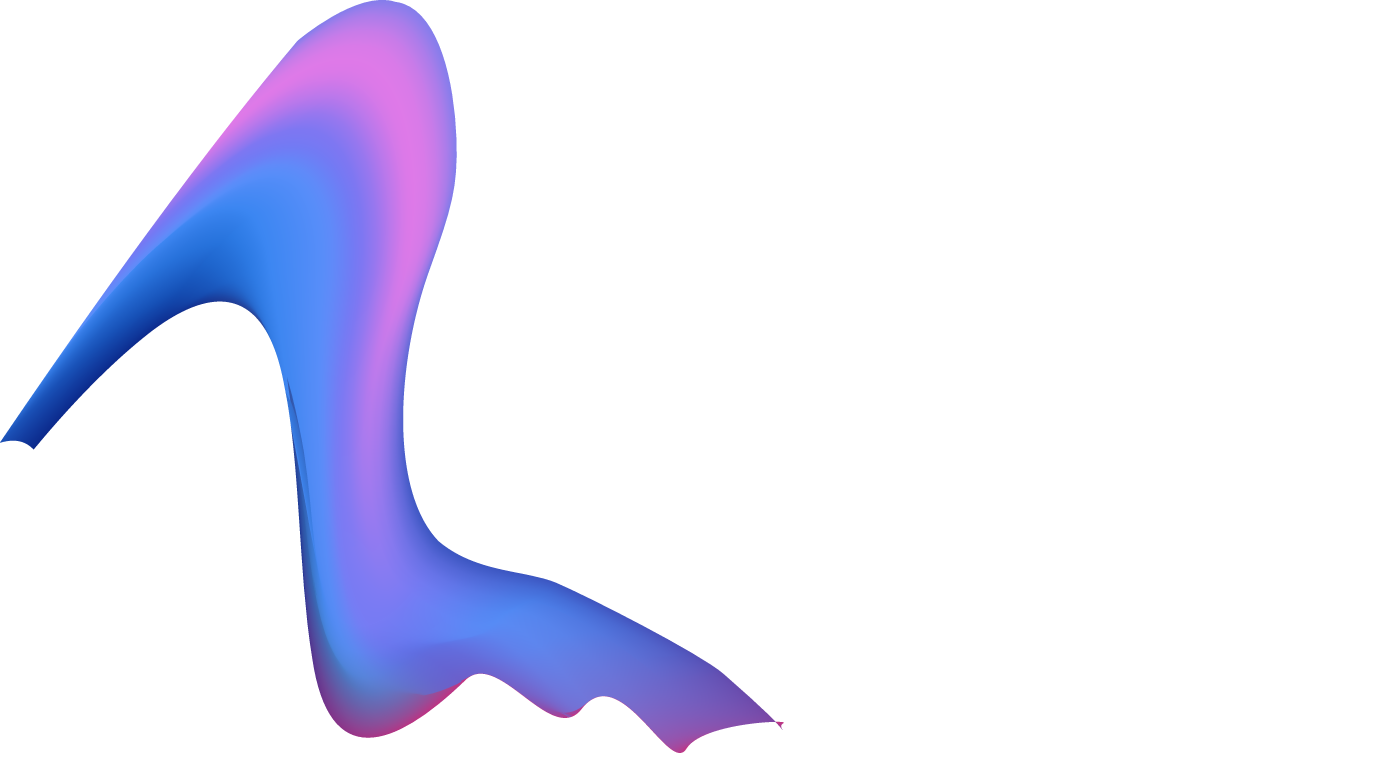 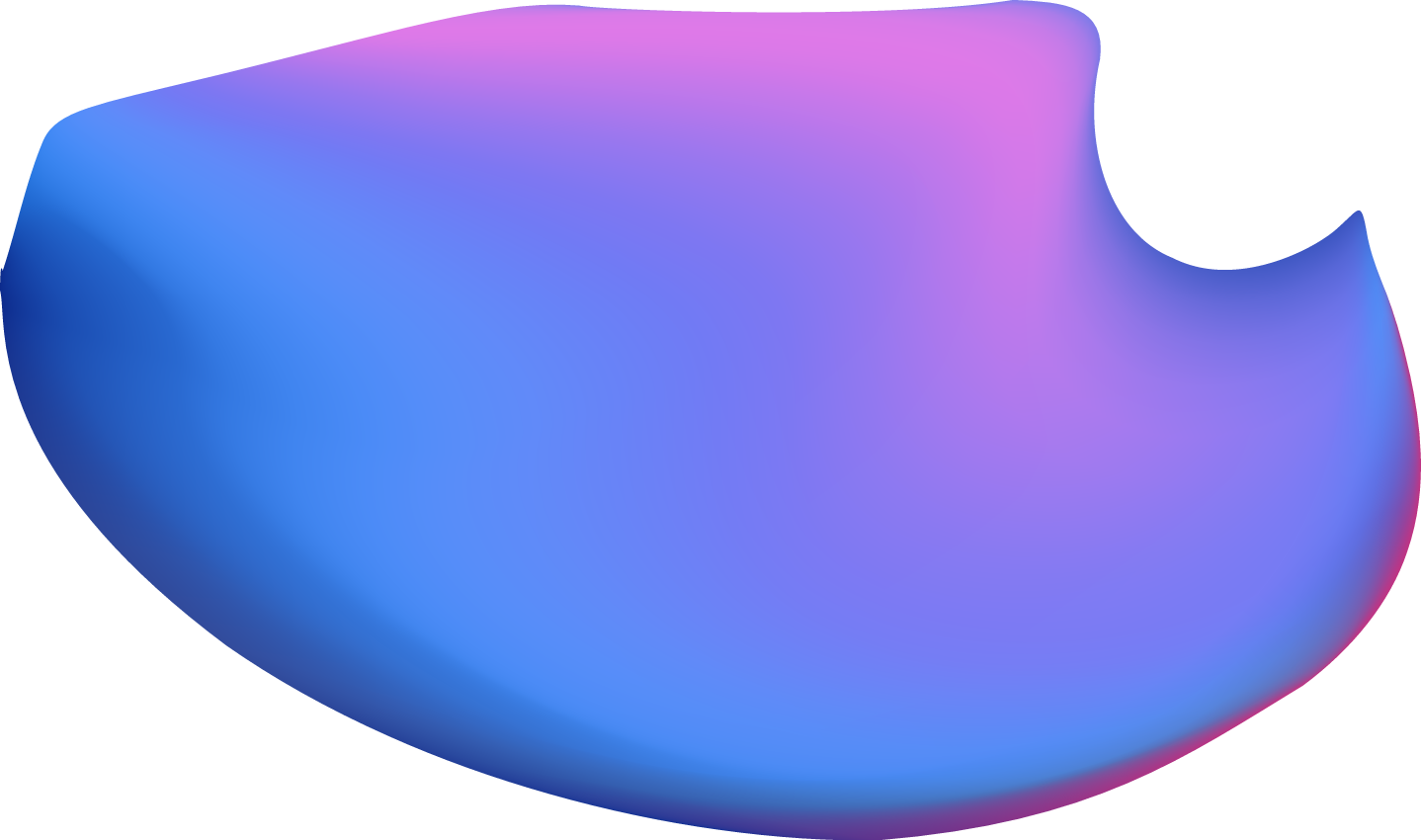 1
2
3
4
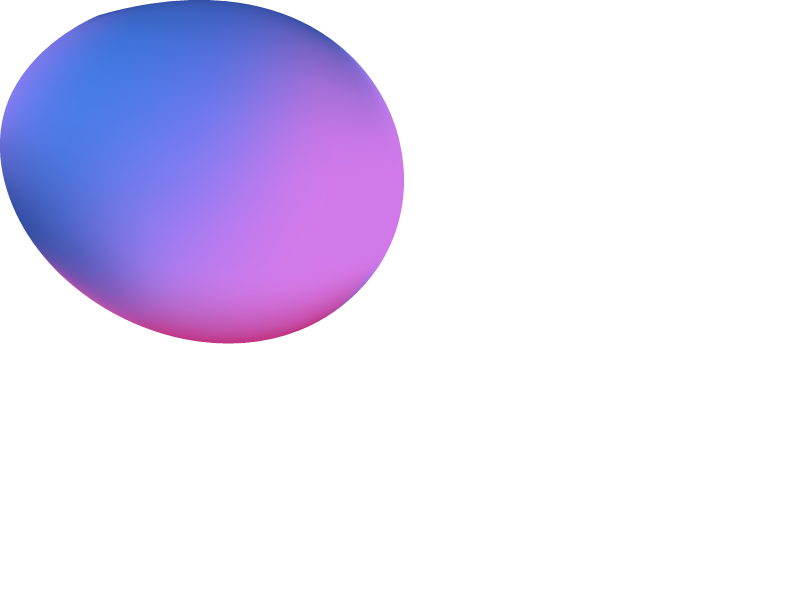 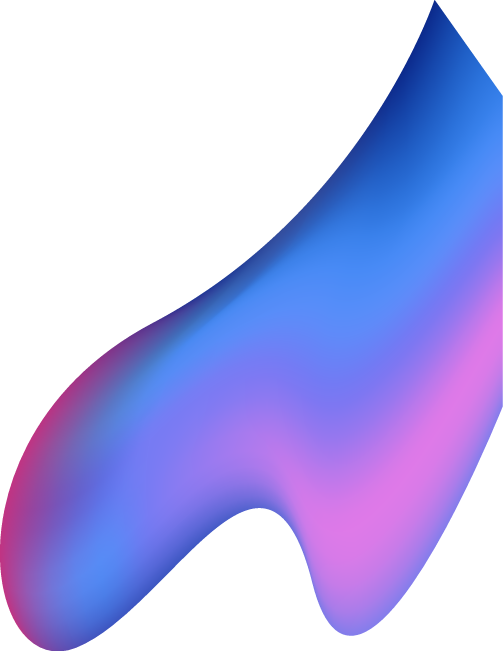 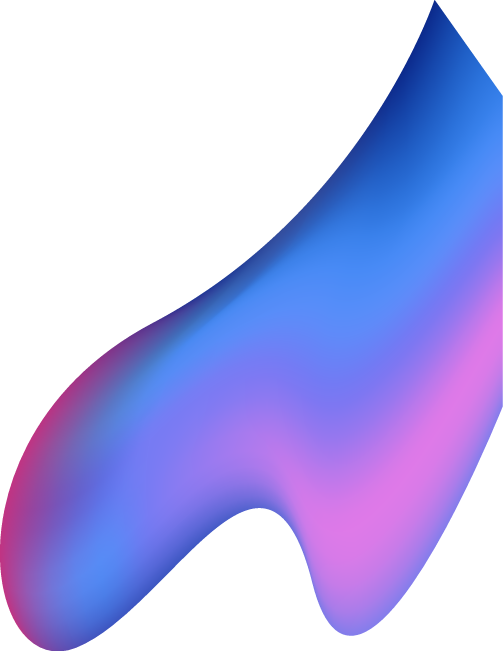 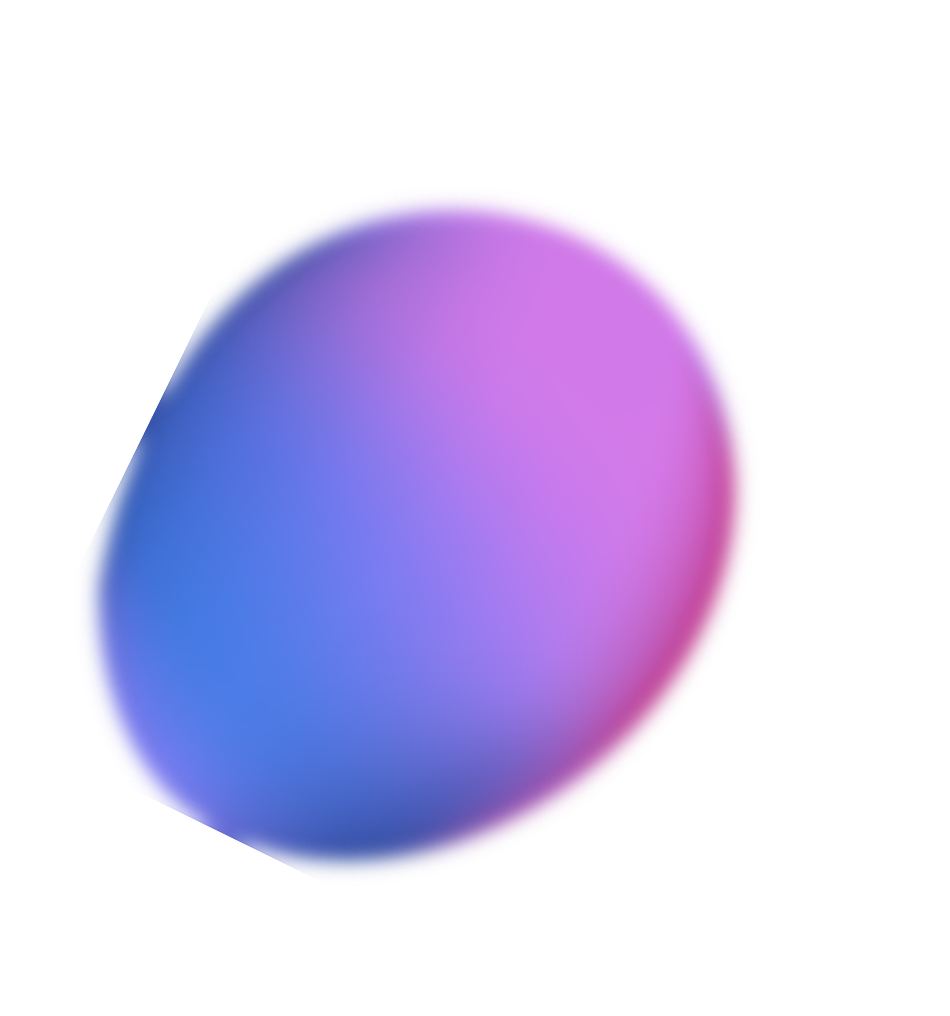 DAZZLE COLOR
DAZZLE COLOR
DAZZLE COLOR
DAZZLE COLOR
DAZZLE COLOR
DAZZLE COLOR
Please add content here
Please add content here
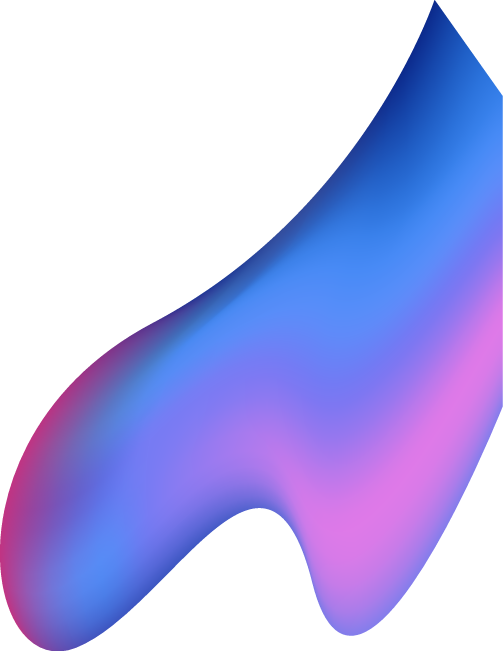 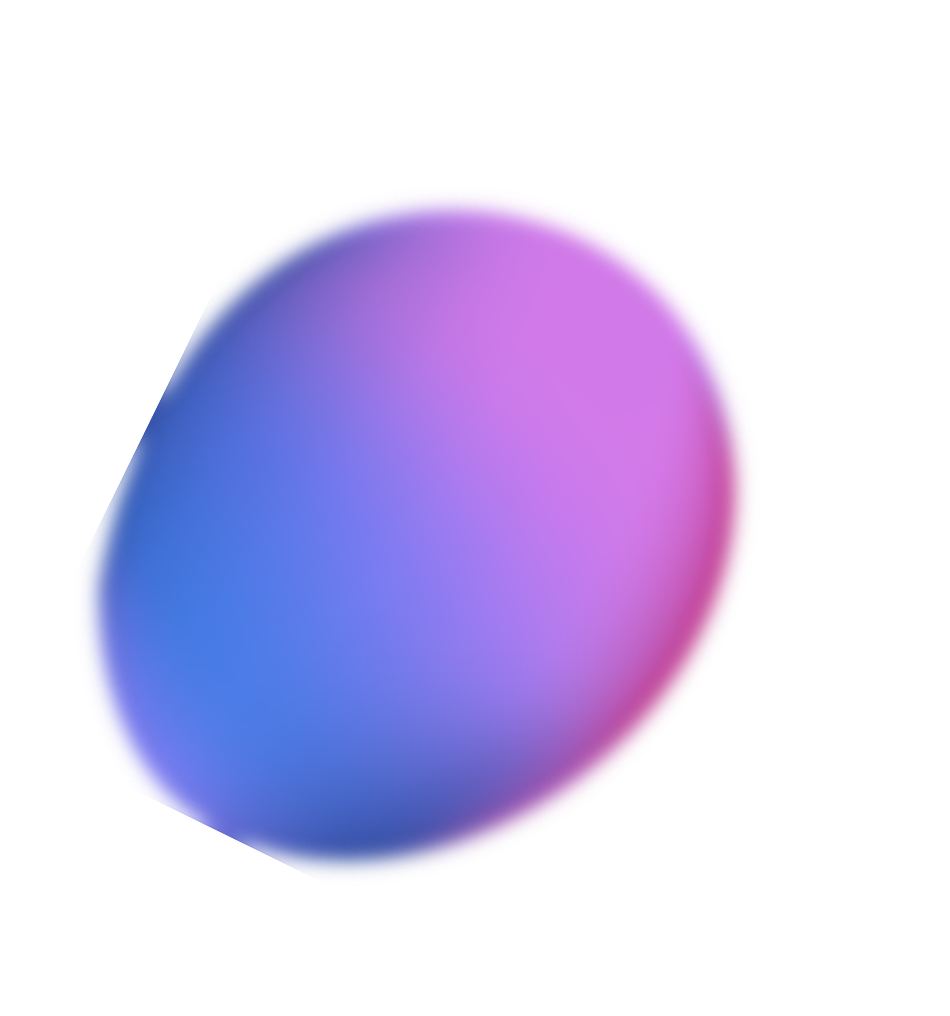 DAZZLE COLOR
DAZZLE COLOR
DAZZLE COLOR
DAZZLE COLOR
Please add content here
Please add content here
Please add content here
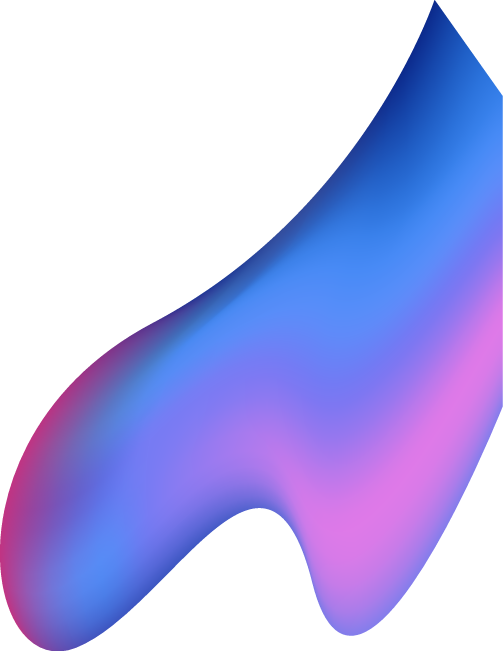 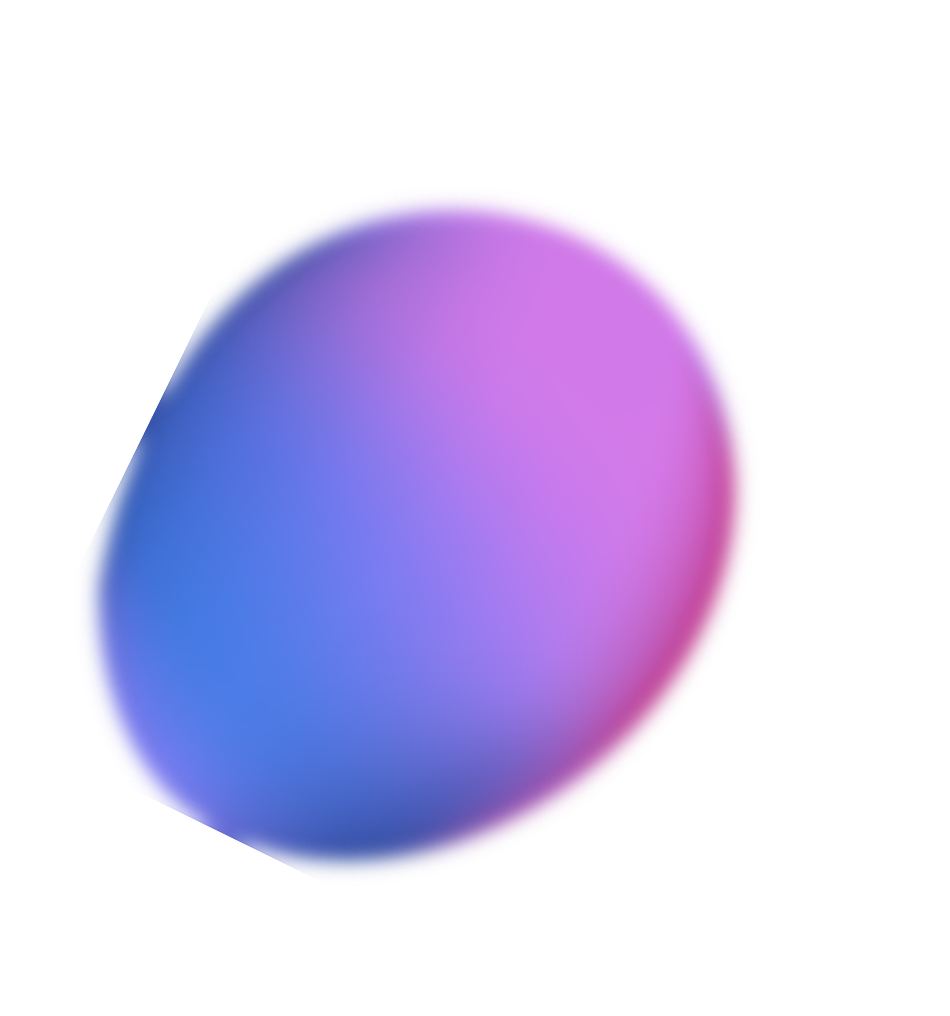 DAZZLE COLOR
DAZZLE COLOR
25%
40%
35%
Please add content here
DAZZLE COLOR
Please add content here
DAZZLE COLOR
Please add content here
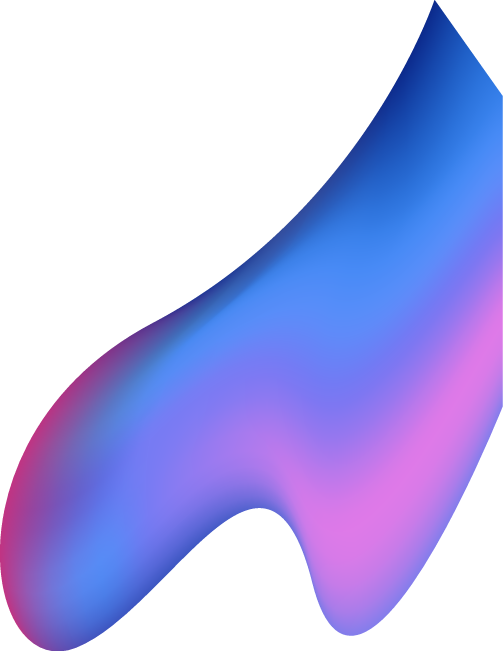 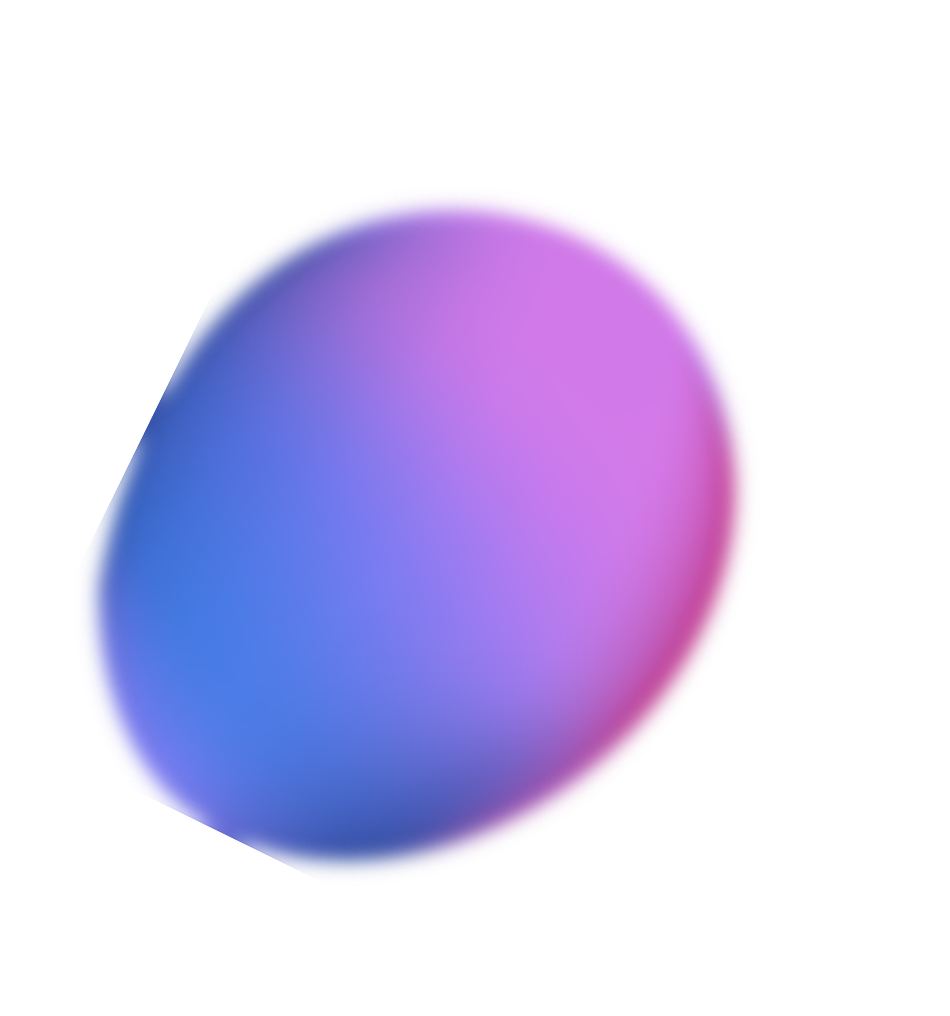 DAZZLE COLOR
60%
DAZZLE COLOR
DAZZLE COLOR
Please add content here
Please add content here
80%
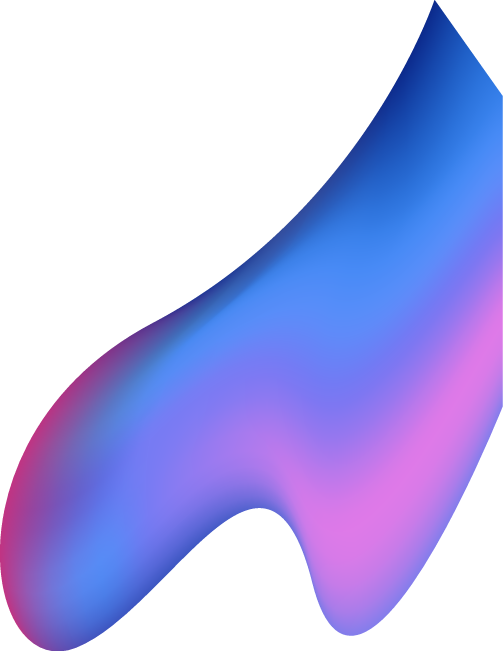 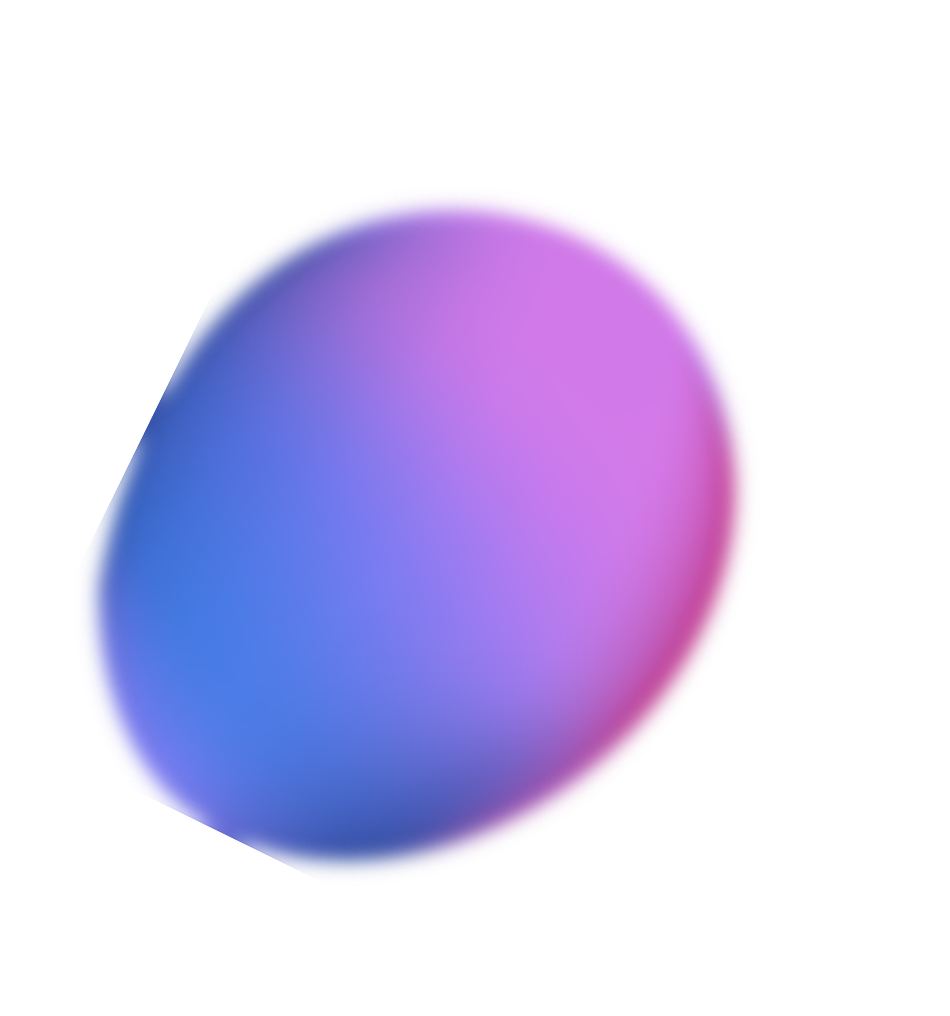 DAZZLE COLOR
DAZZLE COLOR
DAZZLE COLOR
DAZZLE COLOR
Please add content here
Please add content here
Please add content here
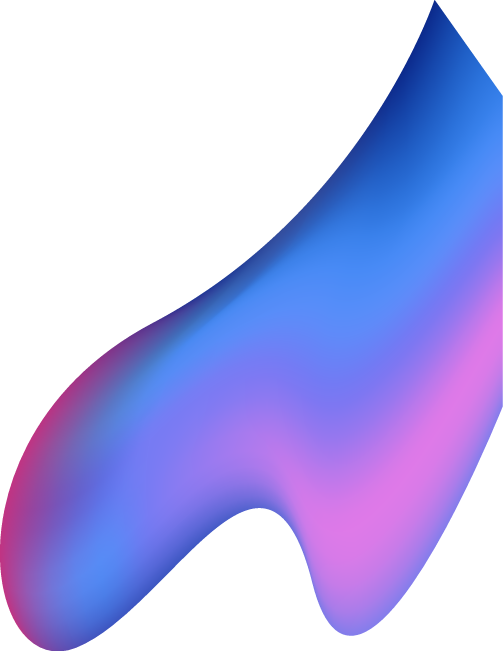 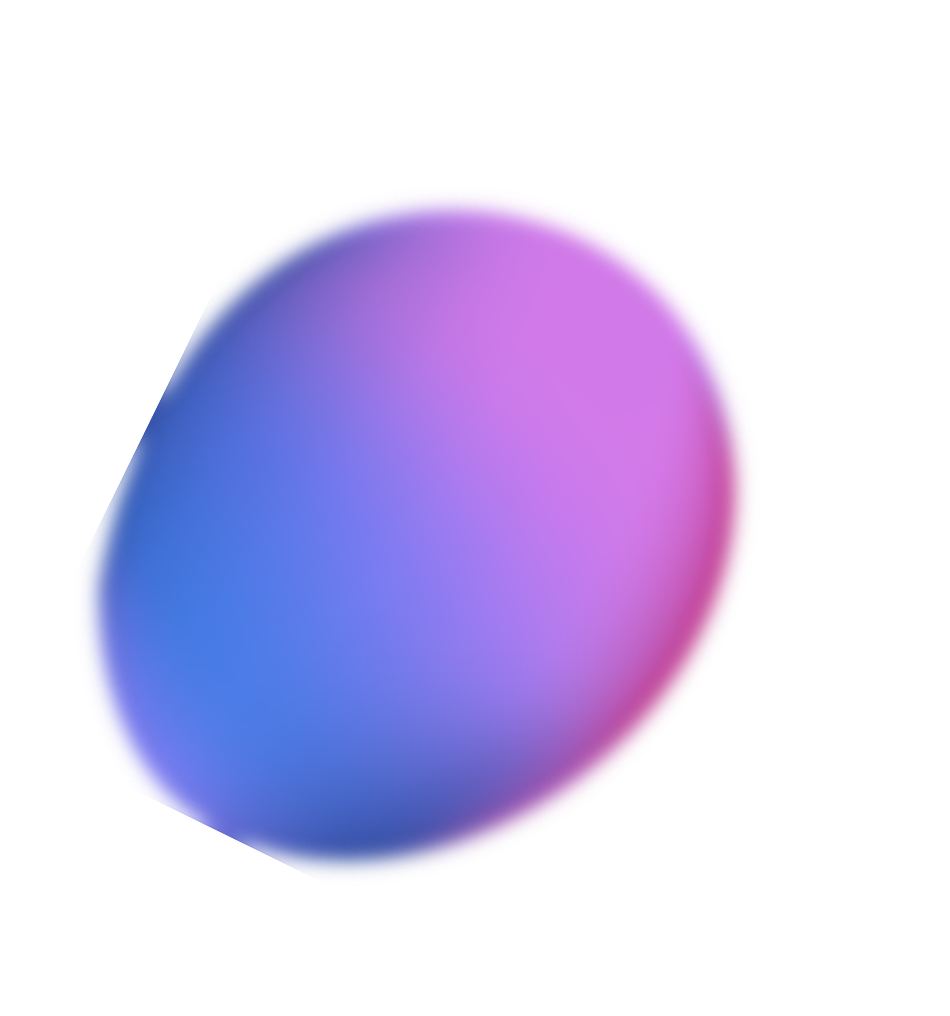 DAZZLE COLOR
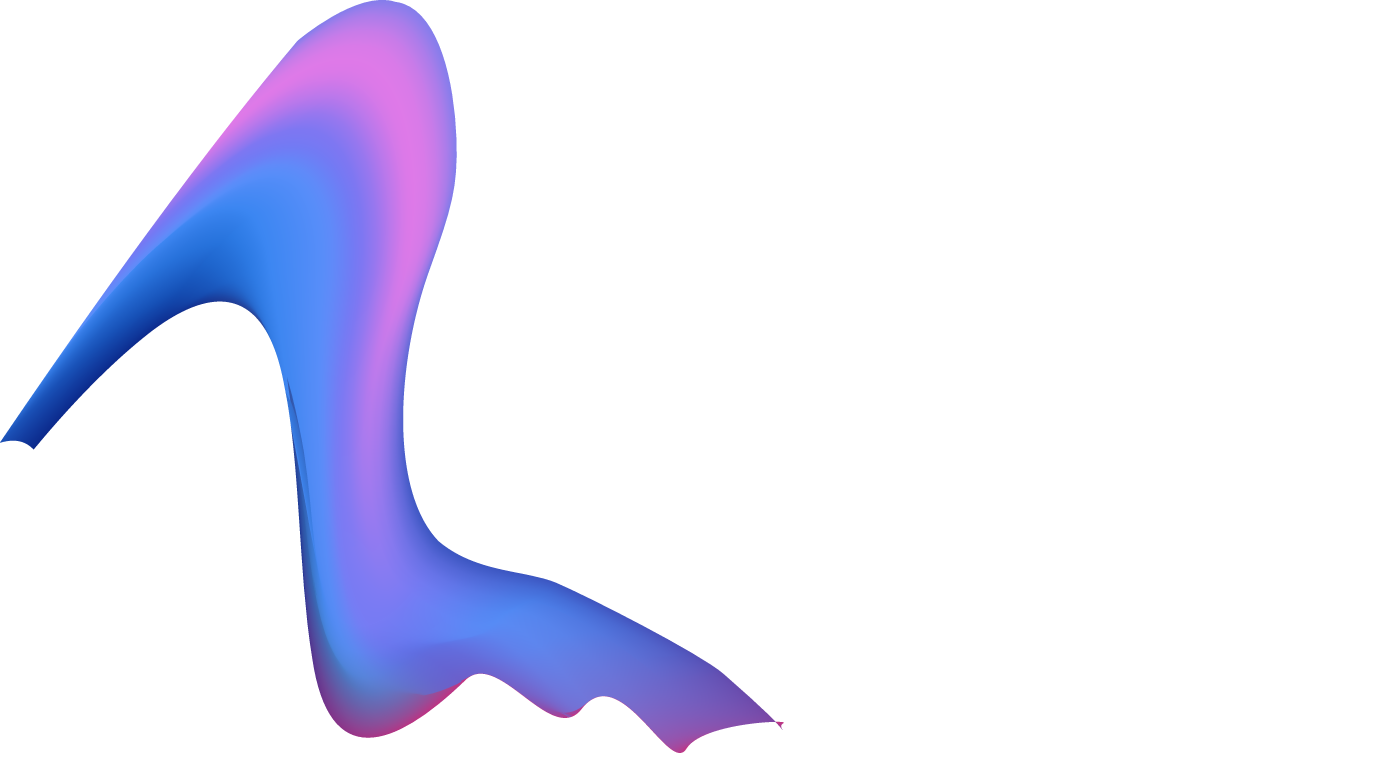 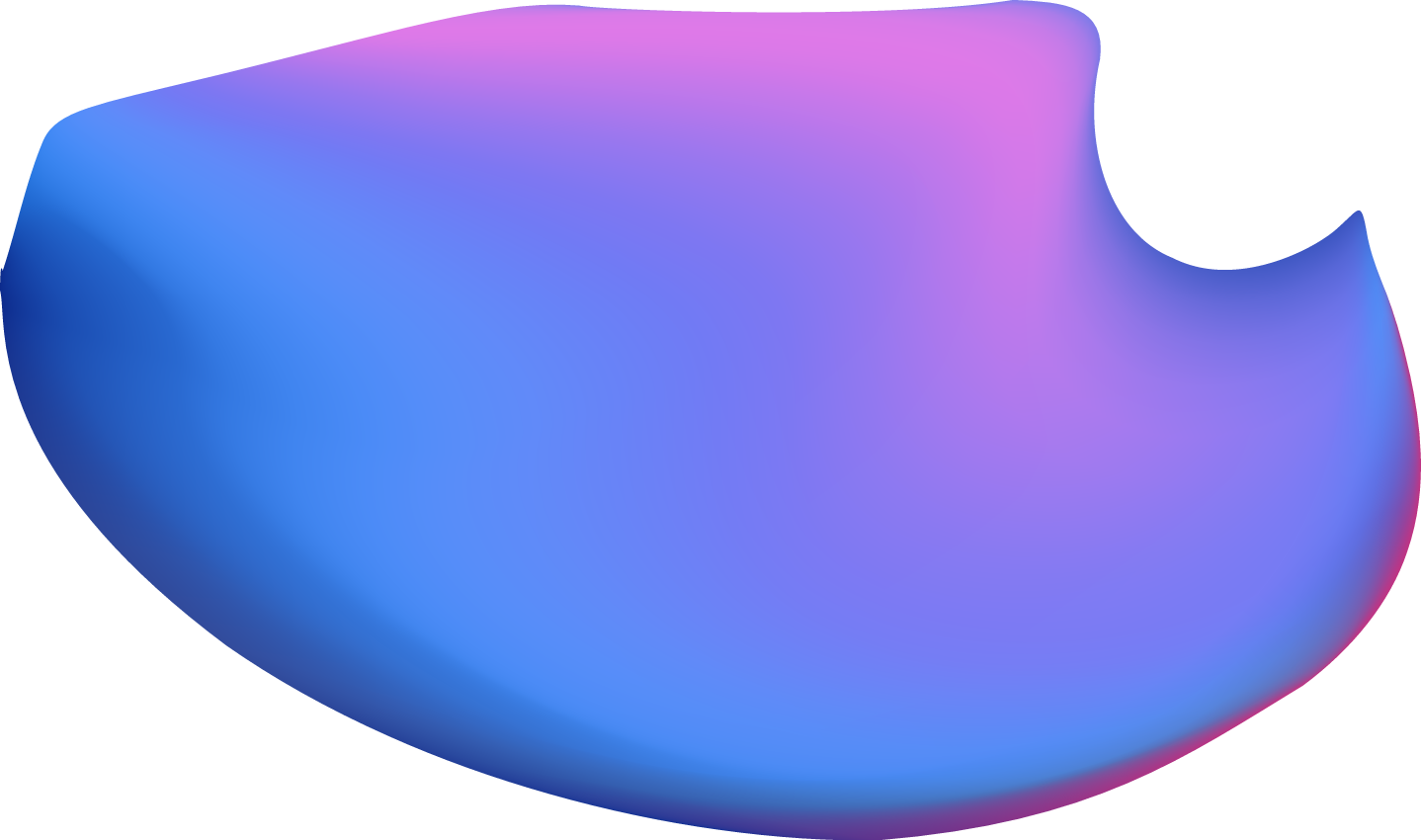 1
2
3
4
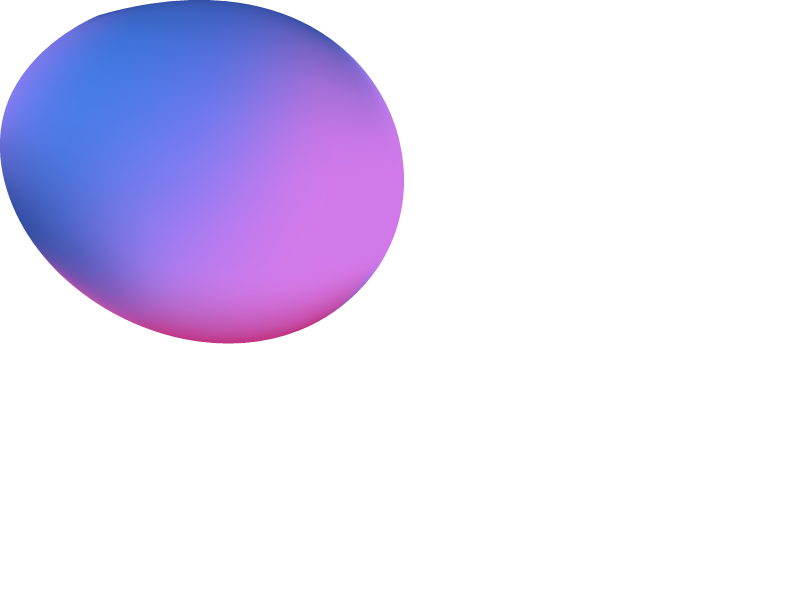 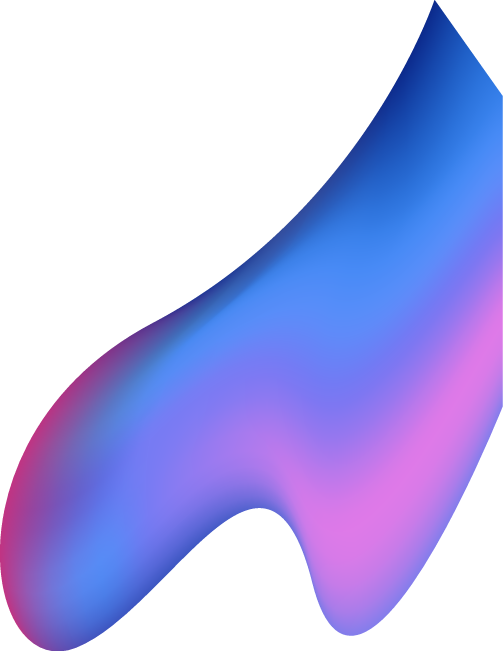 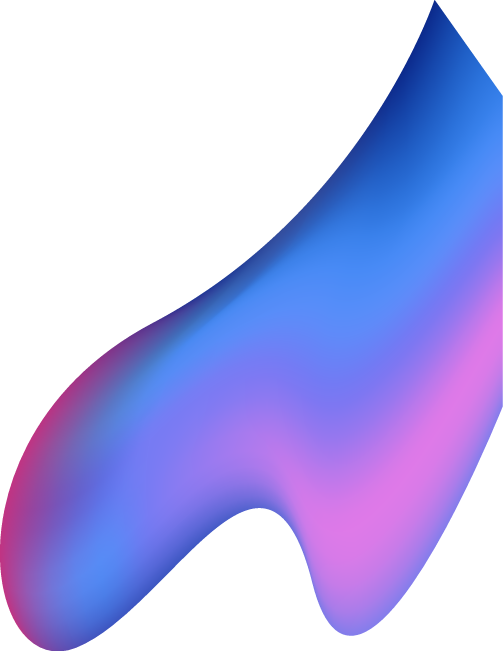 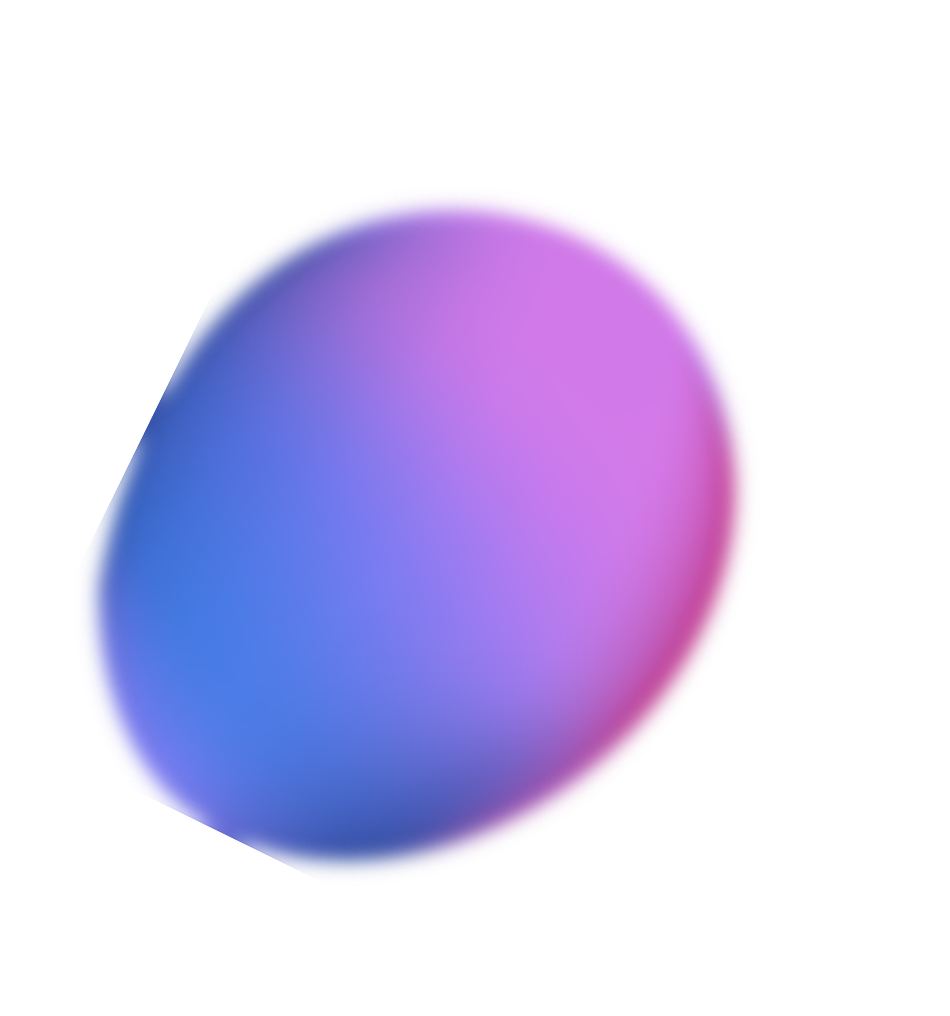 DAZZLE COLOR
DAZZLE COLOR
Please add content here
Please add content here
标题文字添加
标题文字添加
标题文字添加
68%
60%
58%
Please add content here
55%
56%
49%
38%
Please add content here
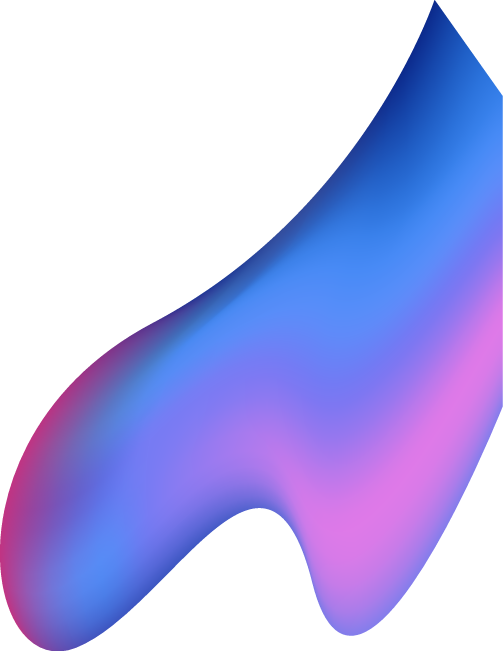 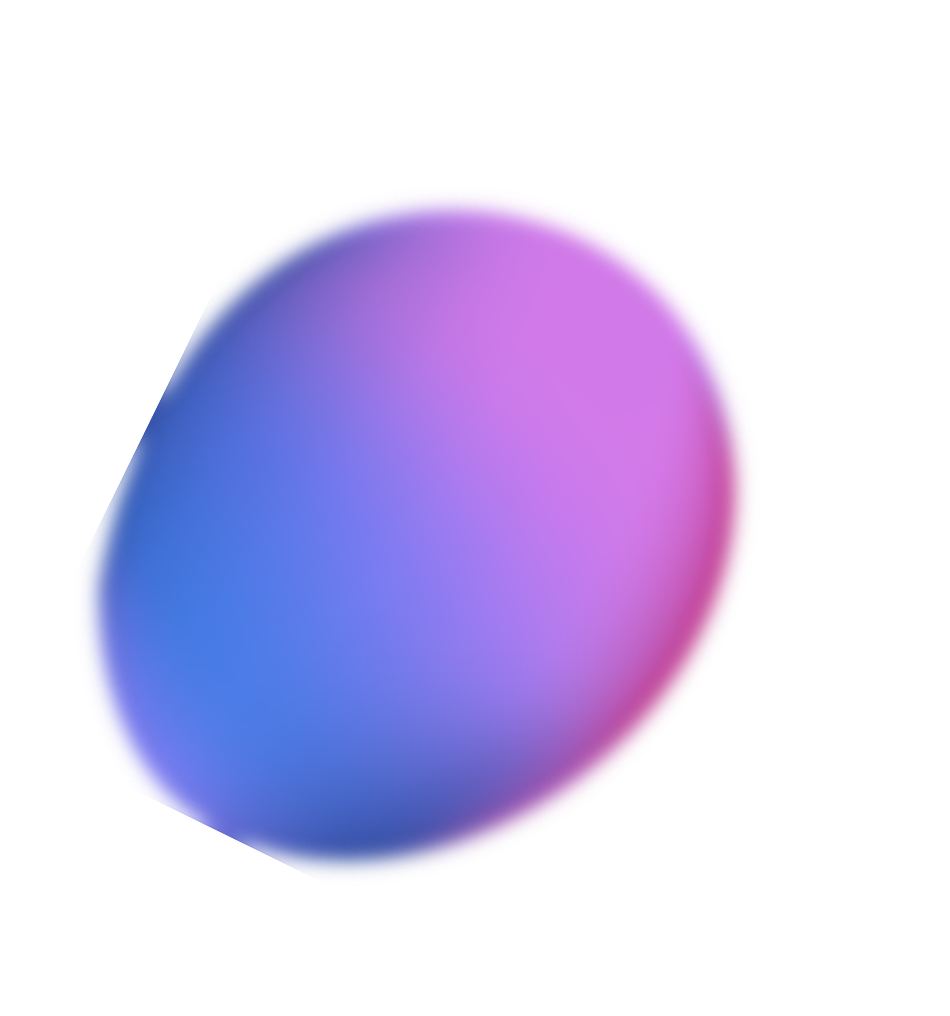 DAZZLE COLOR
100
100
80
80
78
62
61
60
60
55
45
40
40
35
35
25
20
20
Category1
Category2
Category3
Category4
Category1
Category2
Category3
Category4
DAZZLE COLOR
DAZZLE COLOR
Please add content here
Please add content here
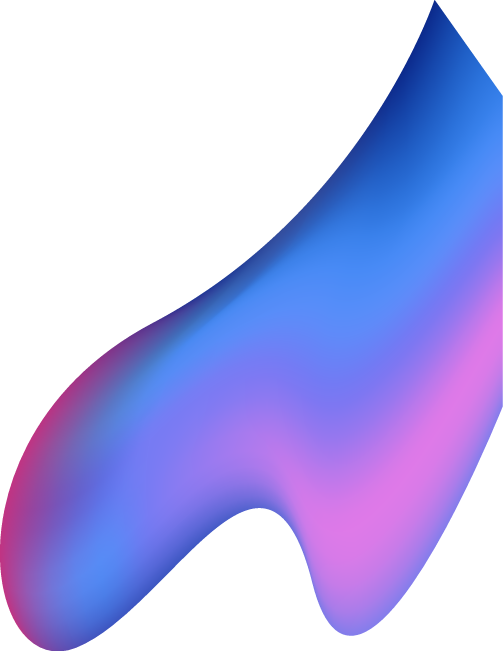 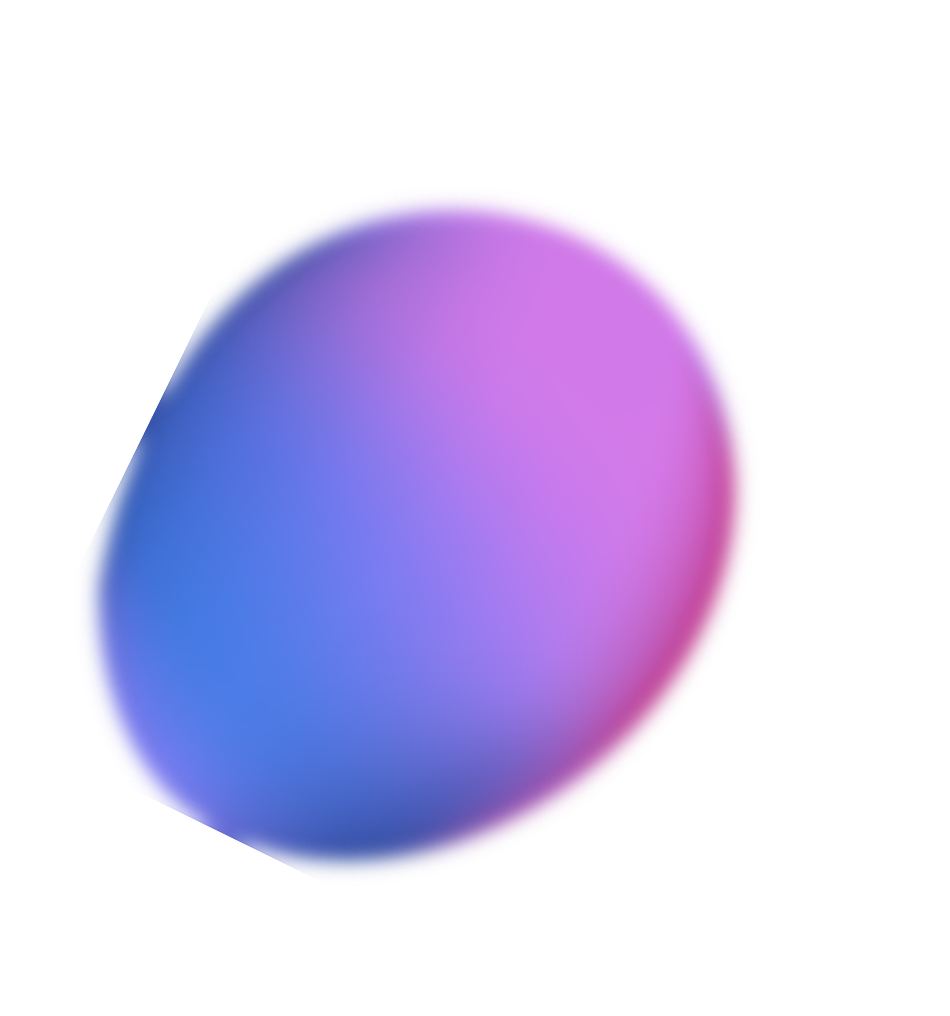 DAZZLE COLOR
S
t
x
a
m
e
T
p
l
e
e
l
p
T
e
m
a
x
t
S
S
t
x
a
m
e
T
p
l
e
e
l
p
T
DAZZLE COLOR
DAZZLE COLOR
DAZZLE COLOR
DAZZLE COLOR
e
m
a
x
t
S
Please add content here
Please add content here
Please add content here
Please add content here
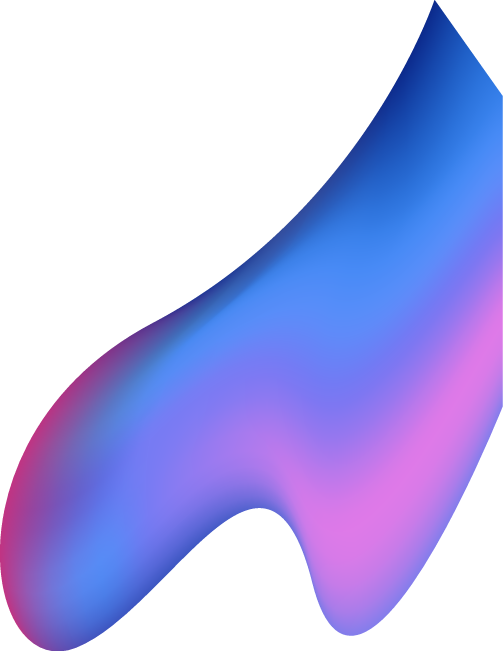 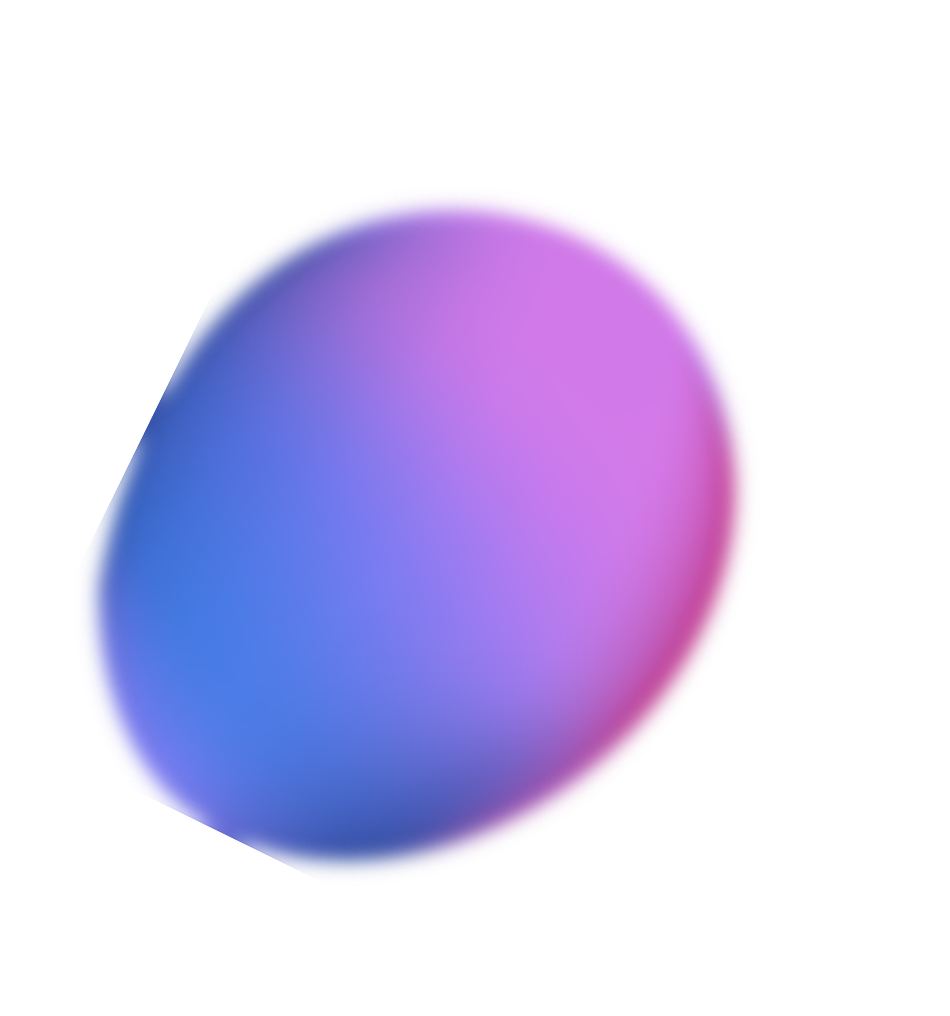 DAZZLE COLOR
DAZZLE COLOR
Please add content here
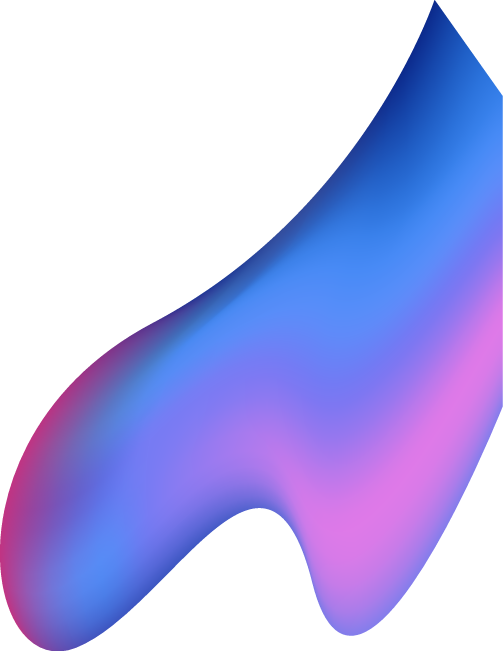 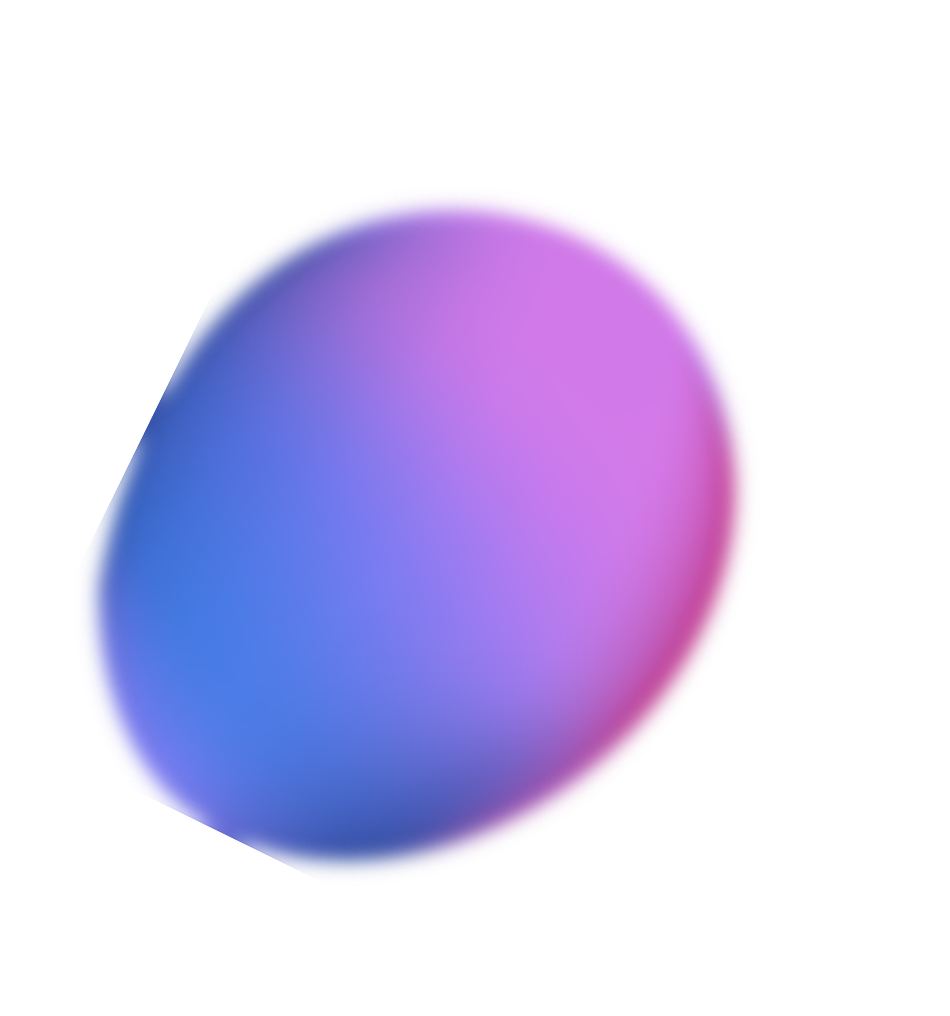 DAZZLE COLOR
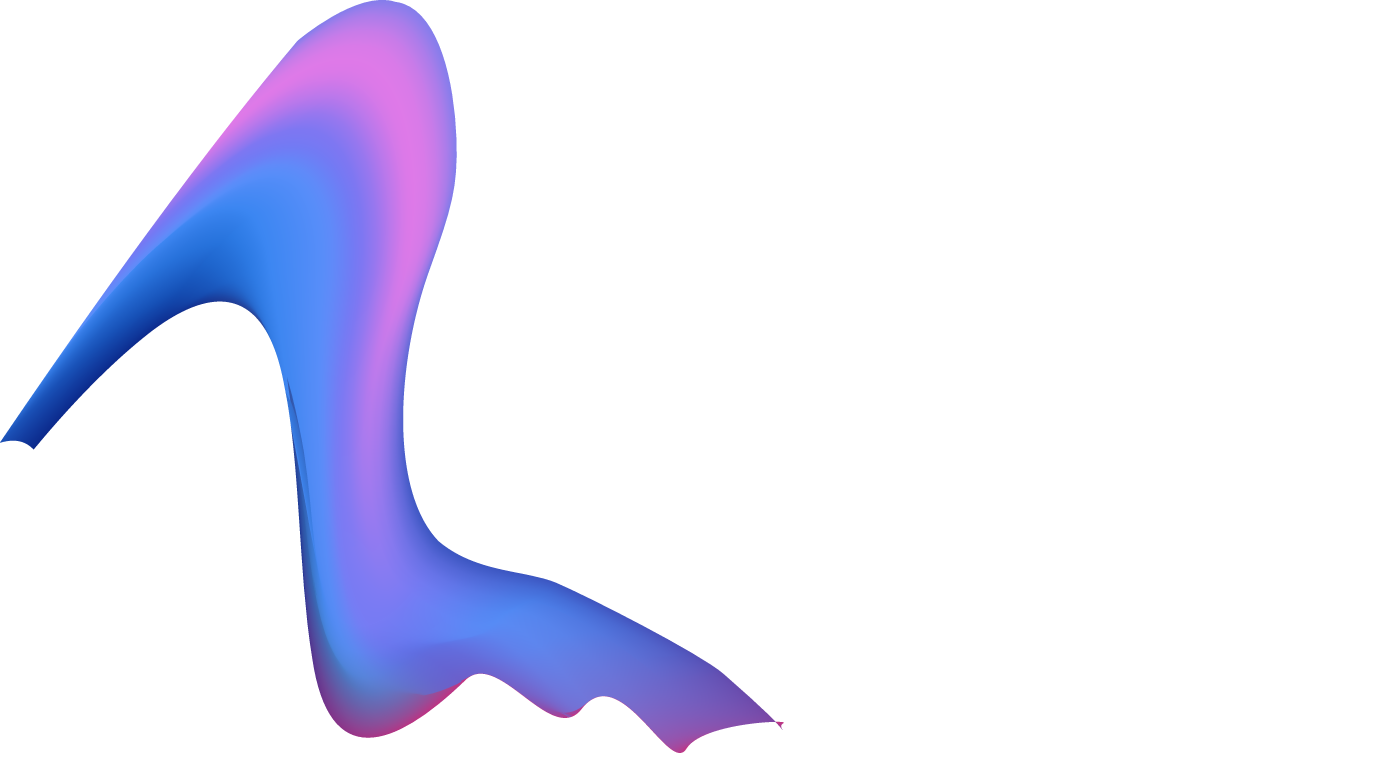 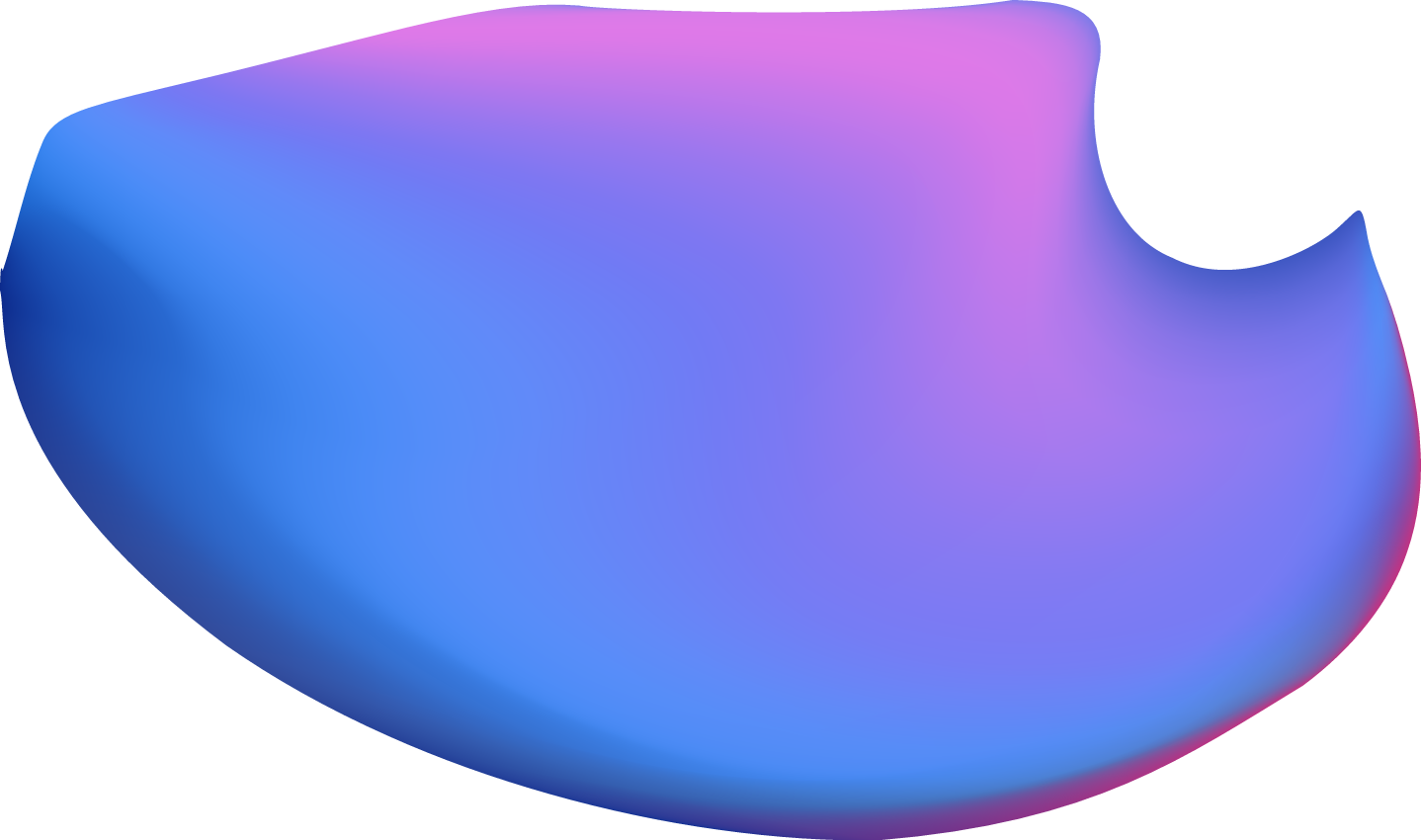 1
2
3
4
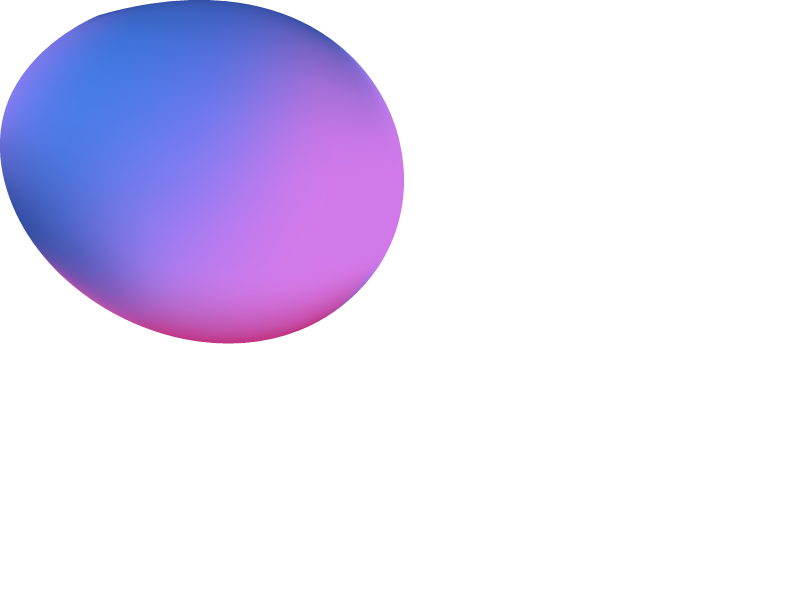 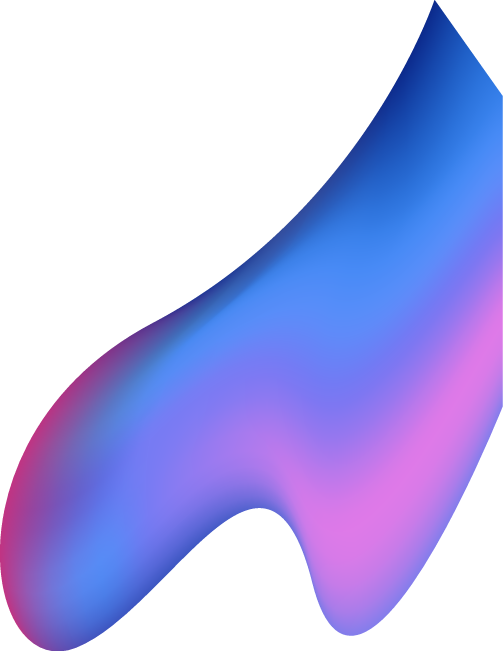 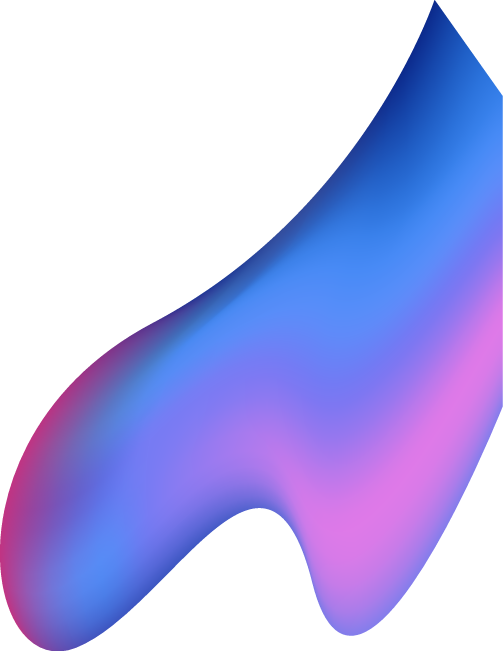 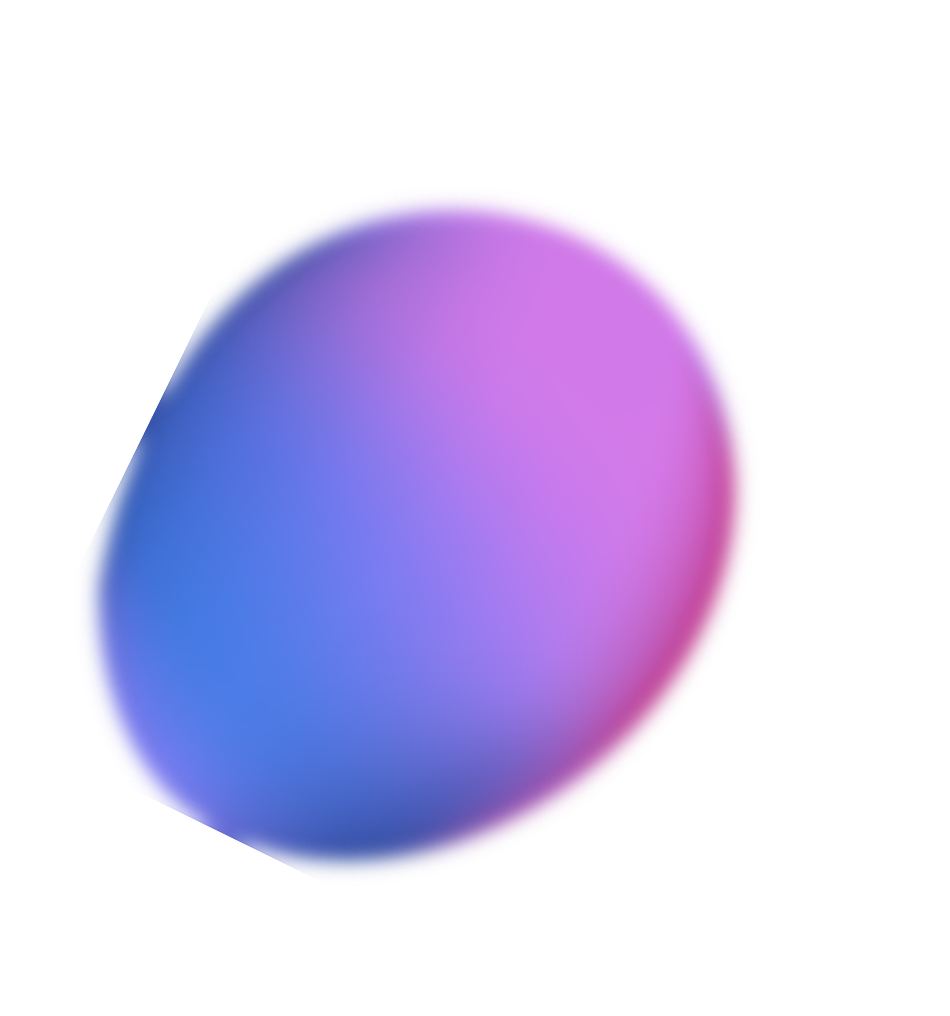 DAZZLE COLOR
01
02
06
03
DAZZLE COLOR
DAZZLE COLOR
DAZZLE COLOR
DAZZLE COLOR
DAZZLE COLOR
DAZZLE COLOR
05
04
Please add content here
Please add content here
Please add content here
Please add content here
Please add content here
Please add content here
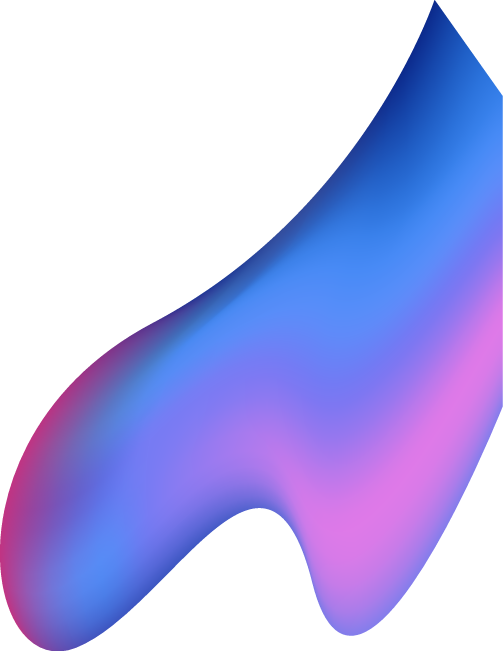 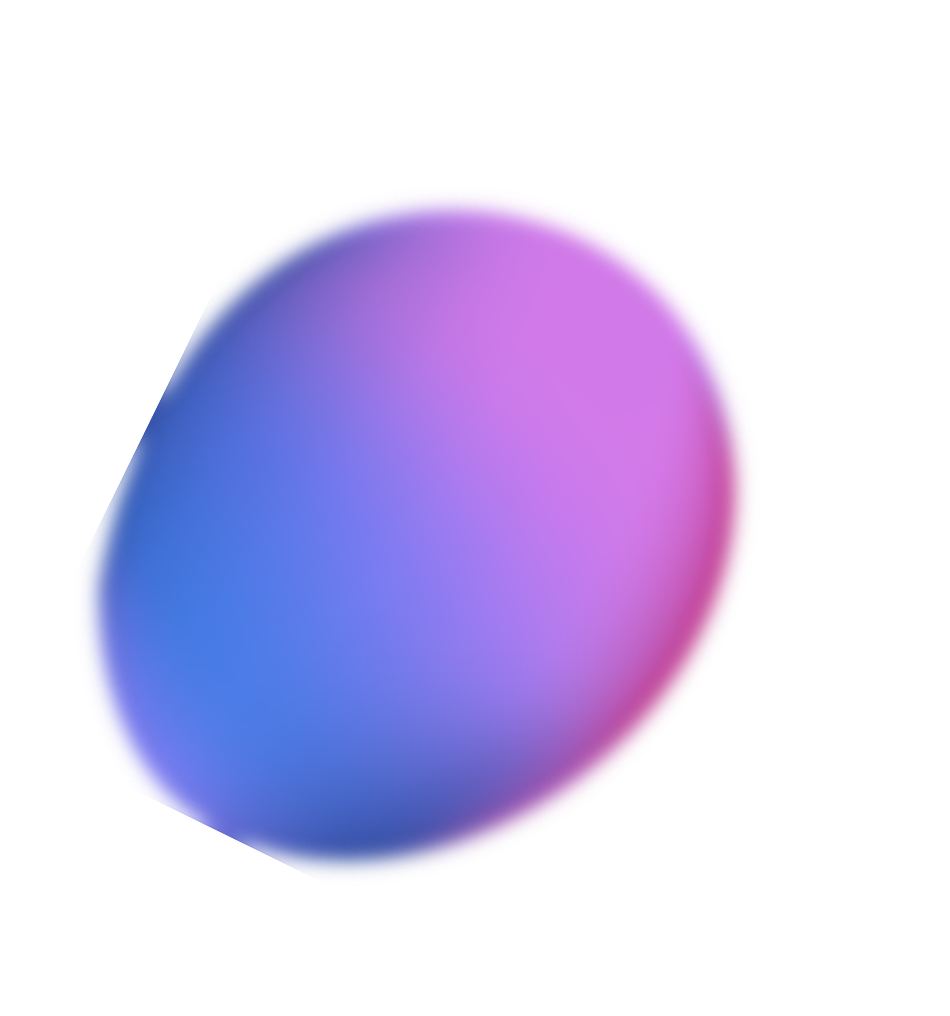 DAZZLE COLOR
DAZZLE COLOR
DAZZLE COLOR
DAZZLE COLOR
Please add content here
Please add content here
Please add content here
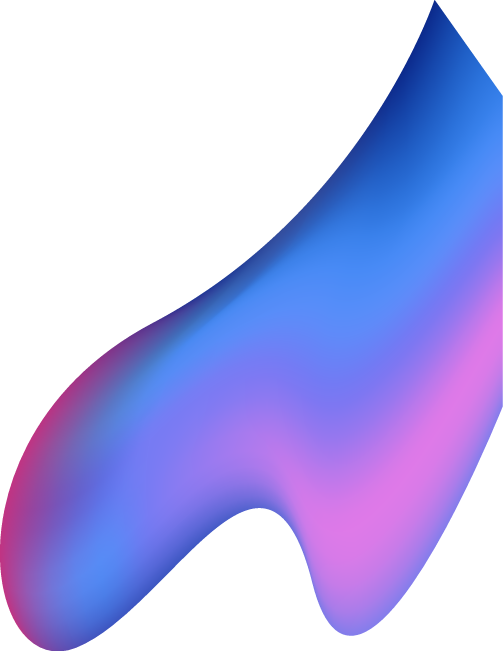 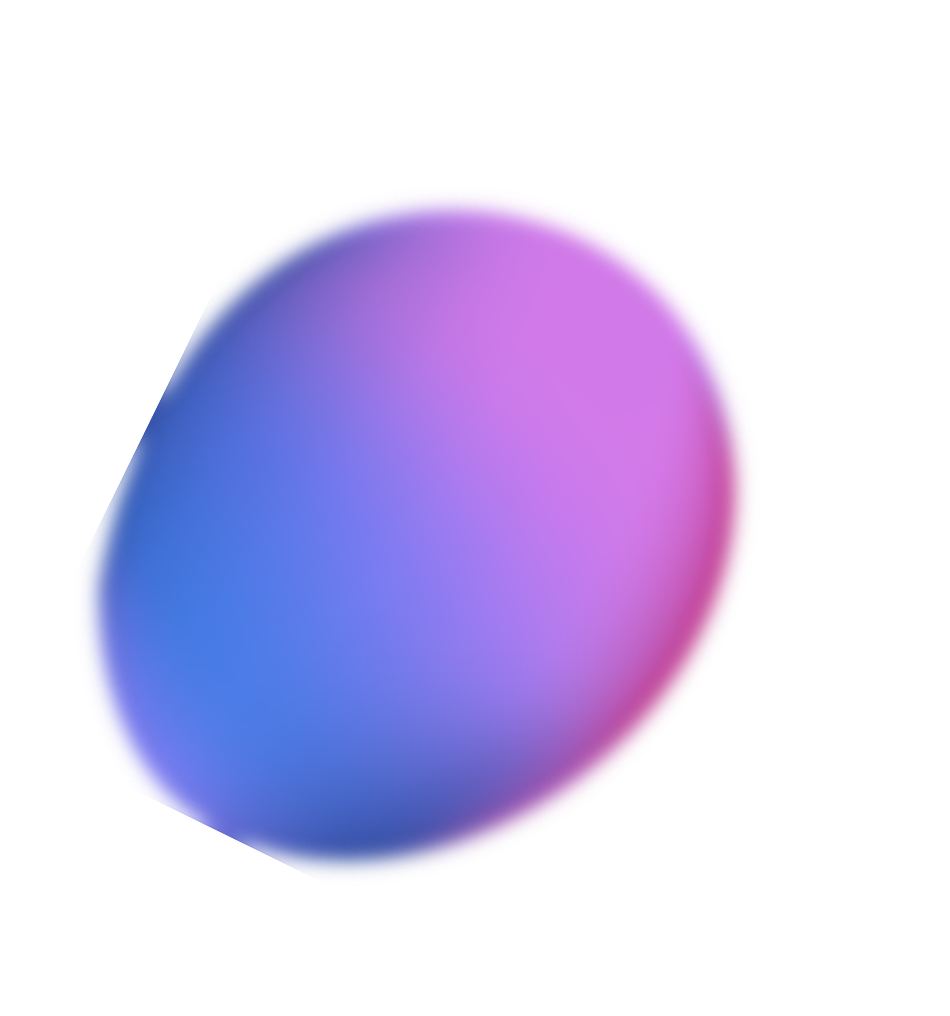 DAZZLE COLOR
DAZZLE COLOR
DAZZLE COLOR
DAZZLE COLOR
DAZZLE COLOR
Please add content here
Please add content here
Please add content here
Please add content here
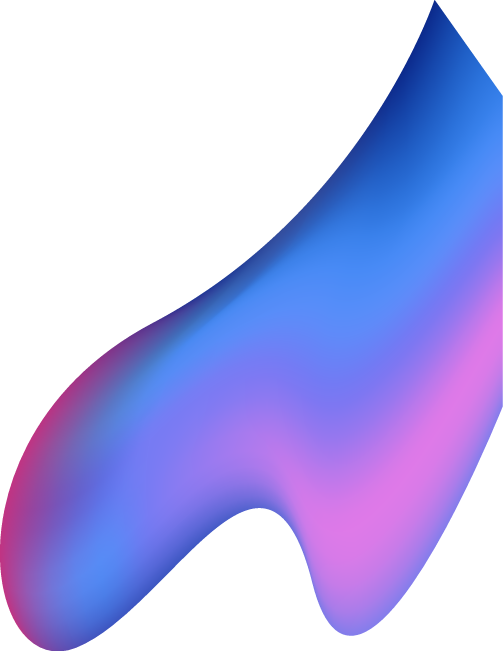 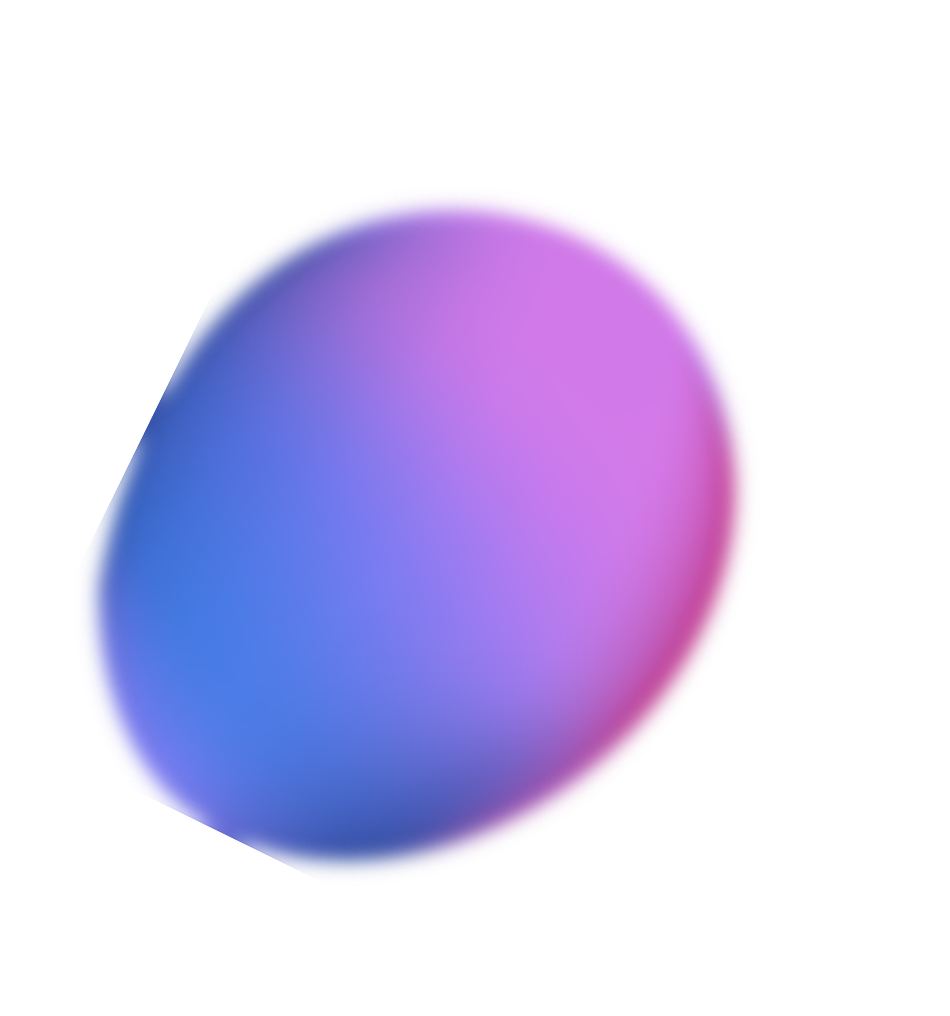 DAZZLE COLOR
DAZZLE COLOR
DAZZLE COLOR
DAZZLE COLOR
Please add content here
Please add content here
Please add content here
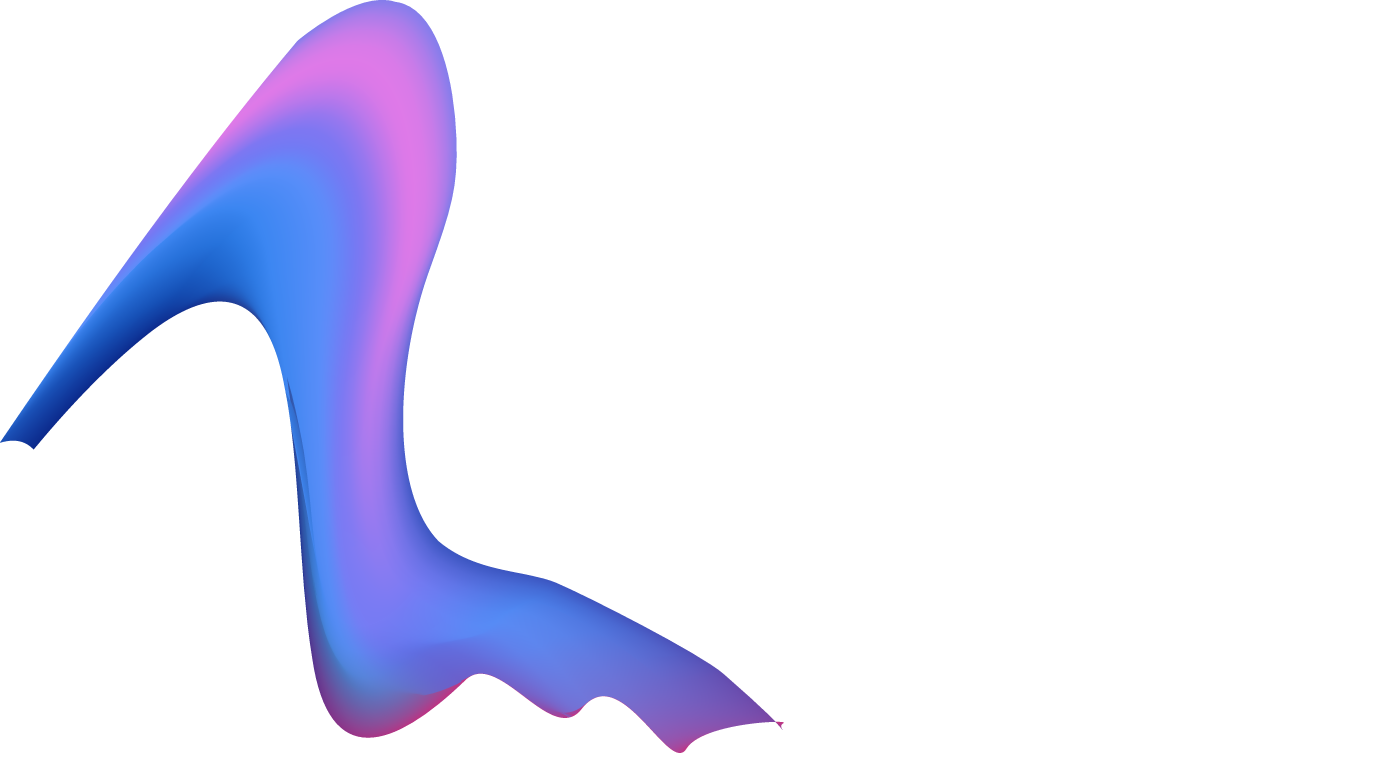 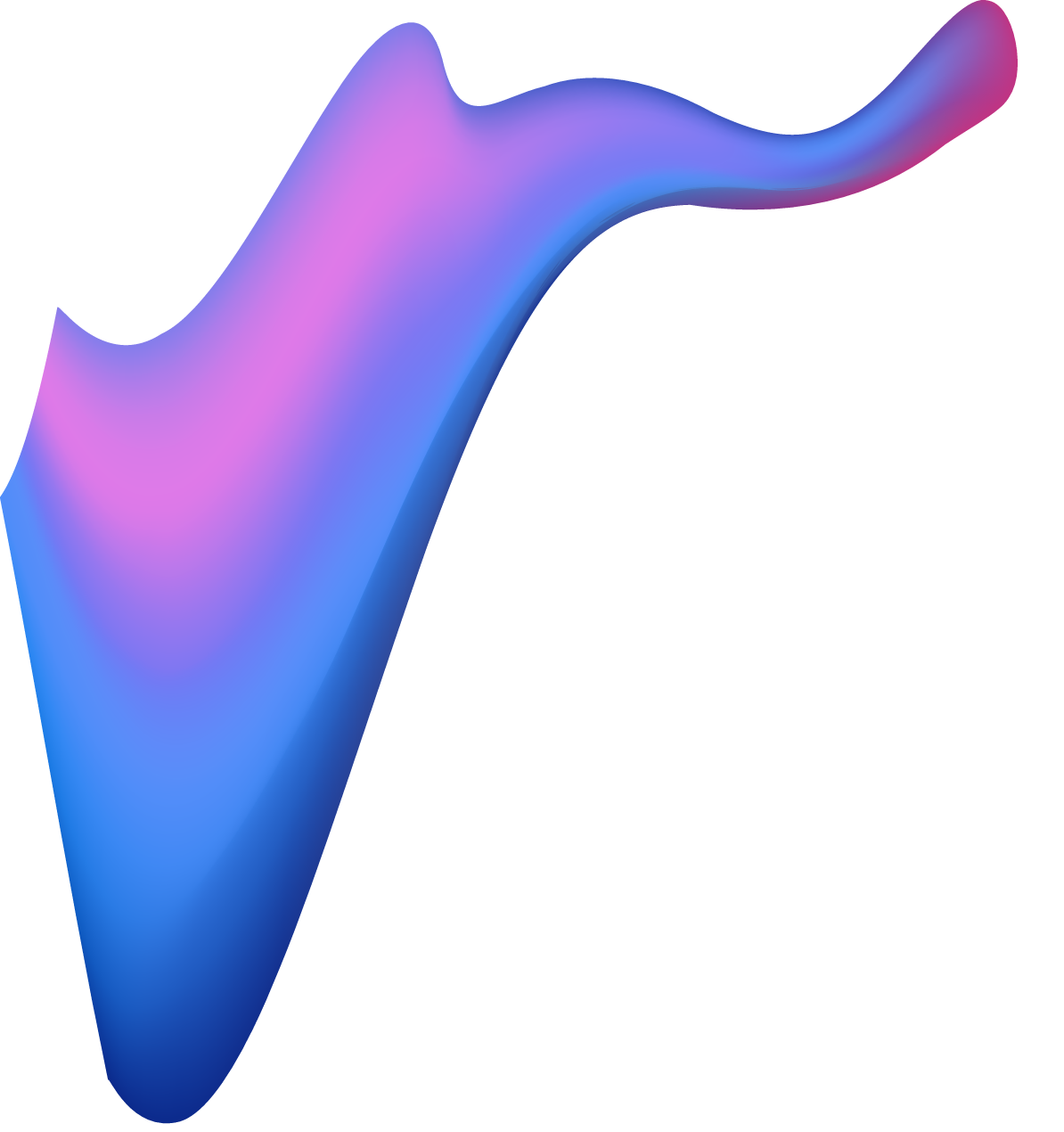 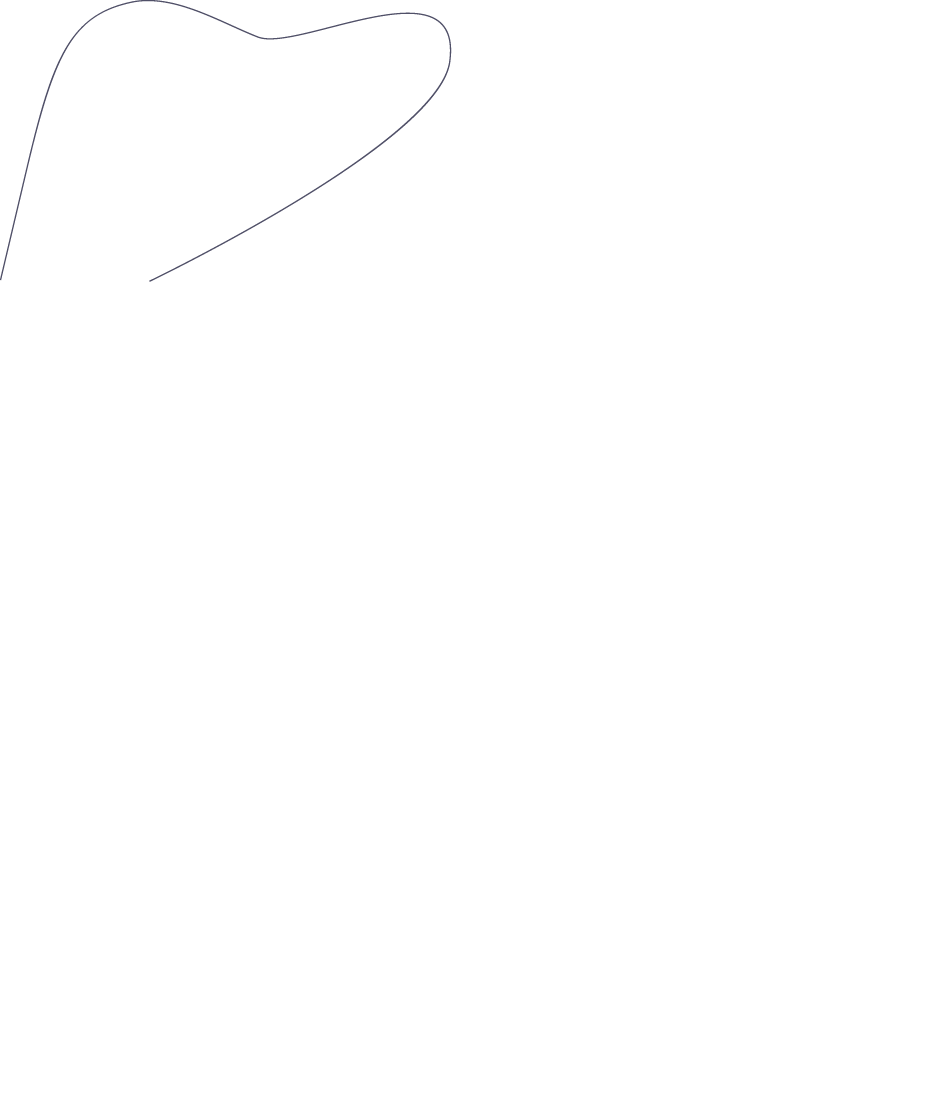 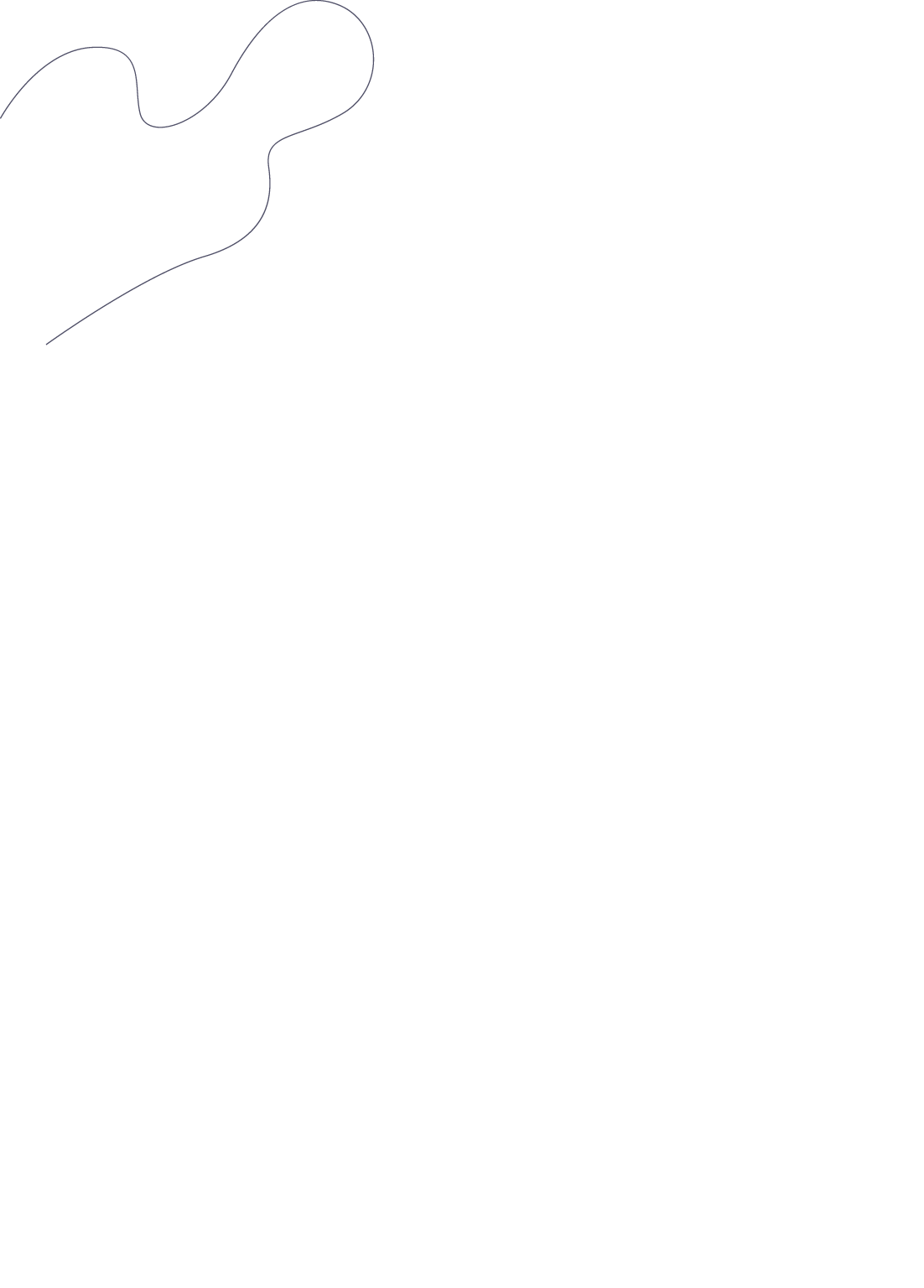 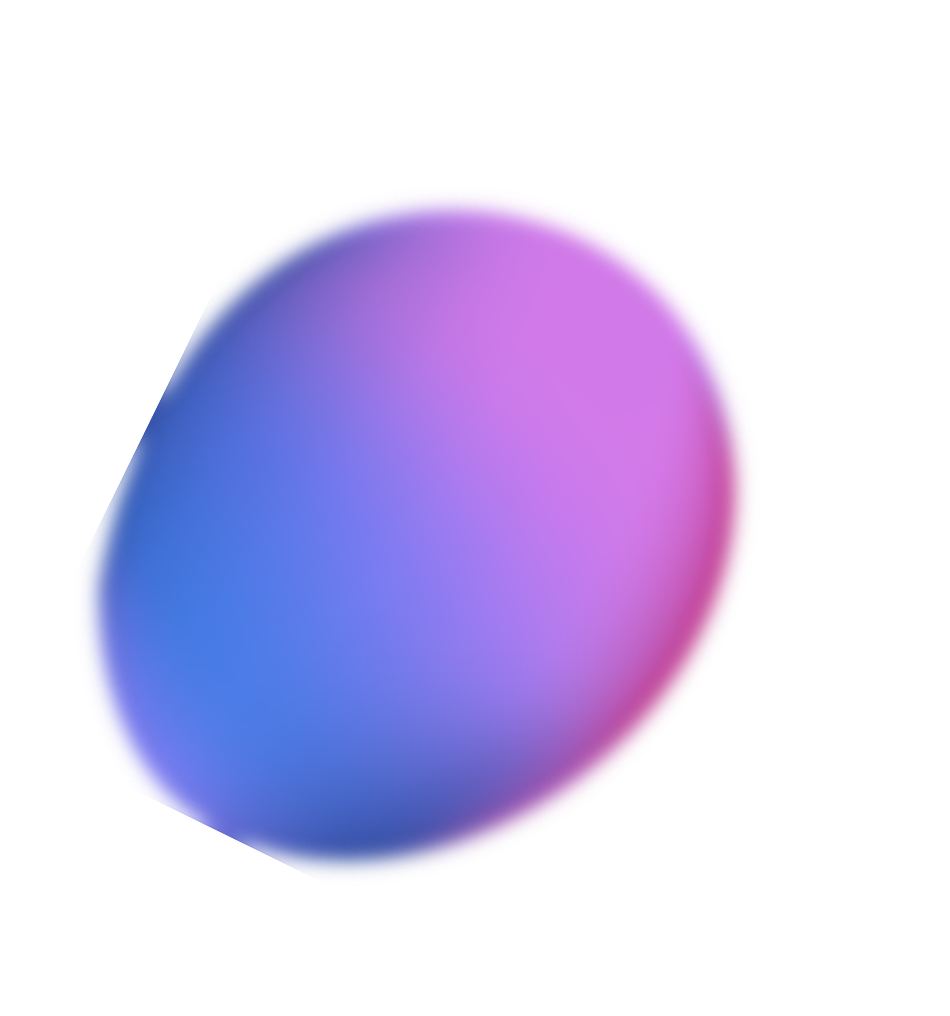 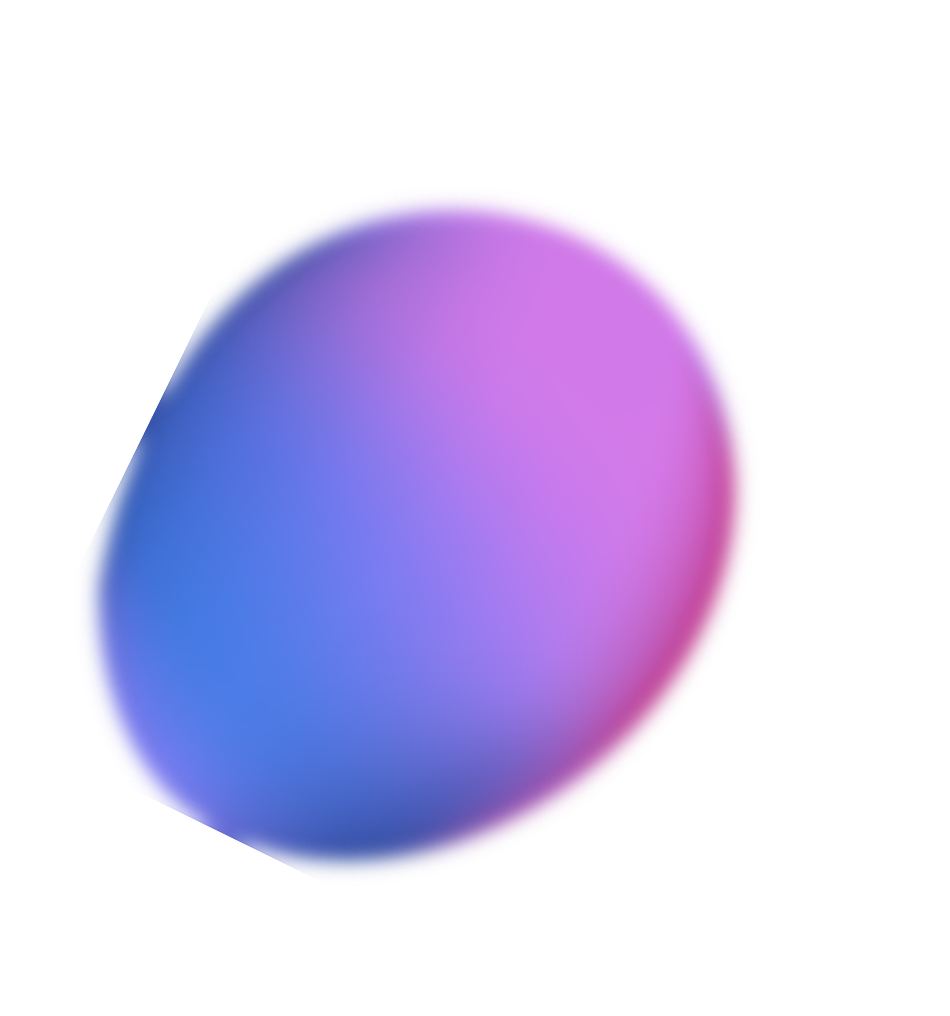 THANK YOU
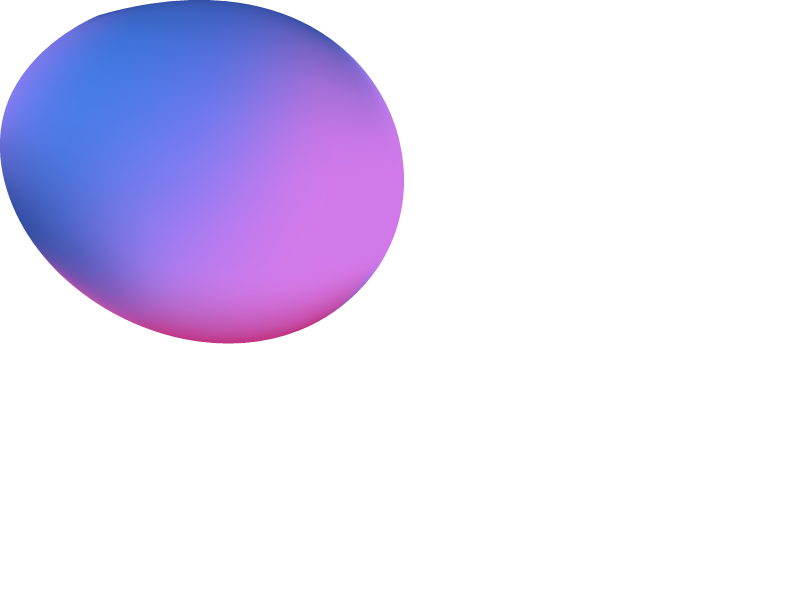 Please add content here
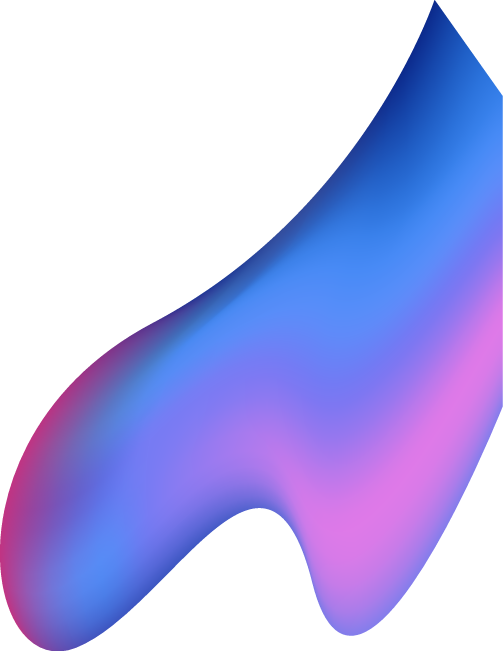 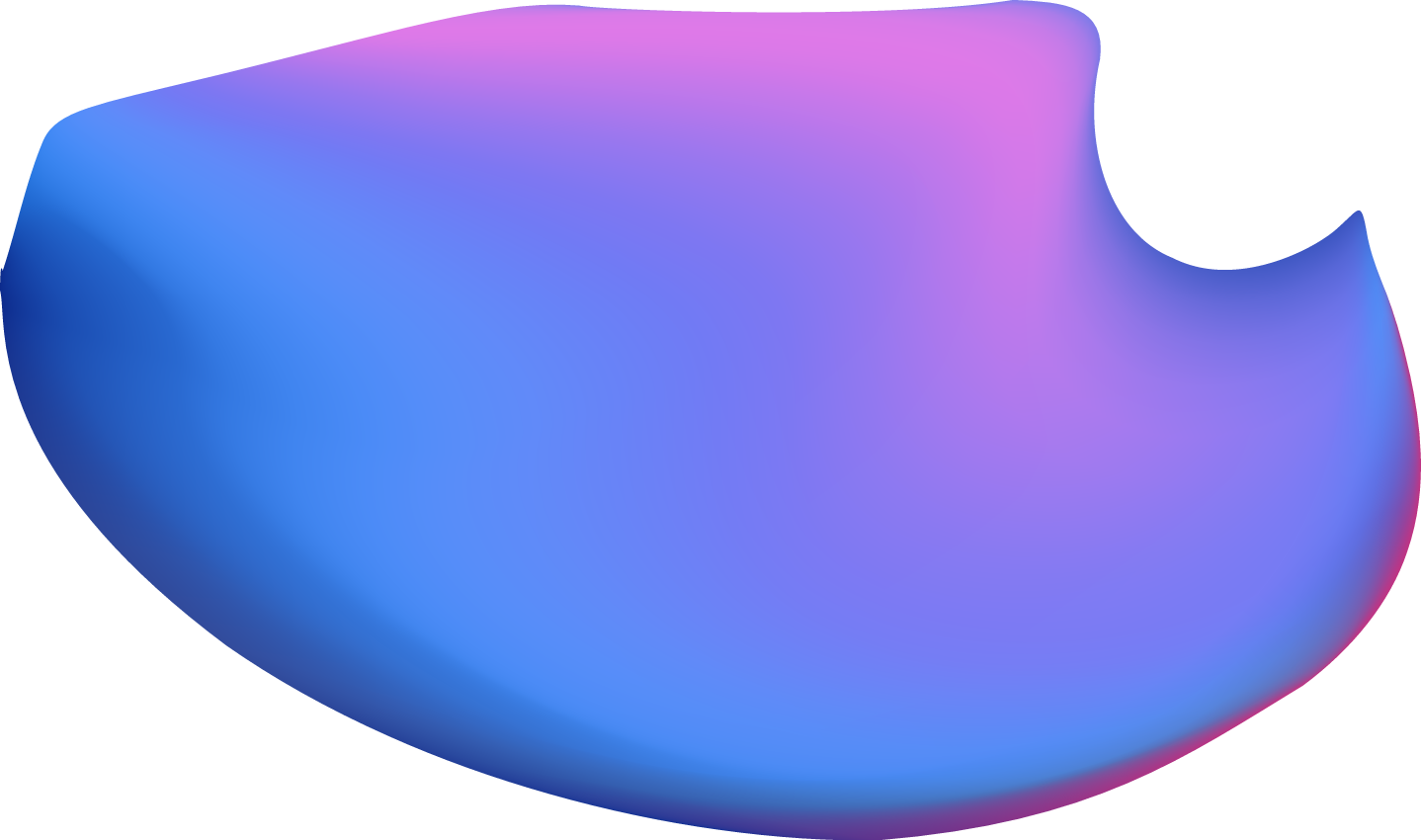 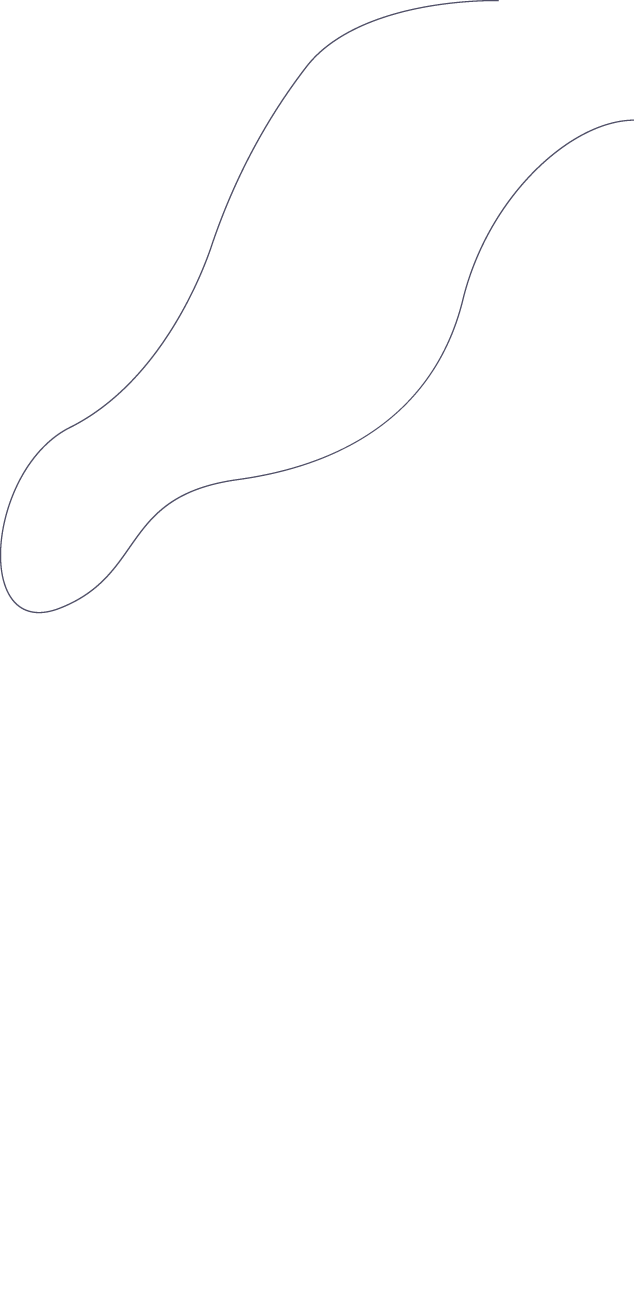 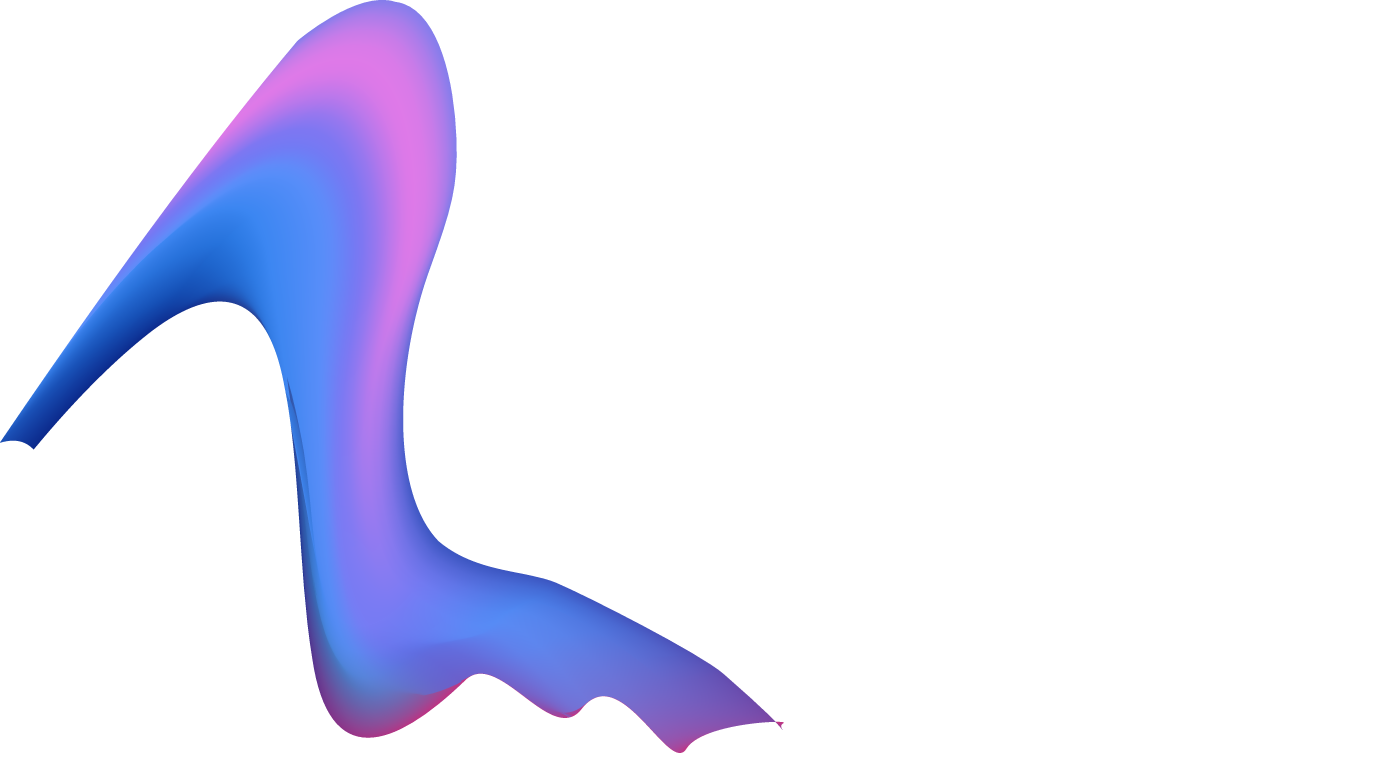